DEL BIGTREE
Vaccines: Science vs. Religion
@DelBigtree
@HighWireTalk
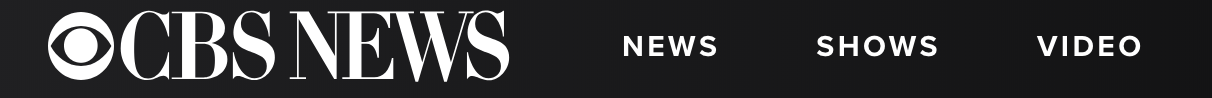 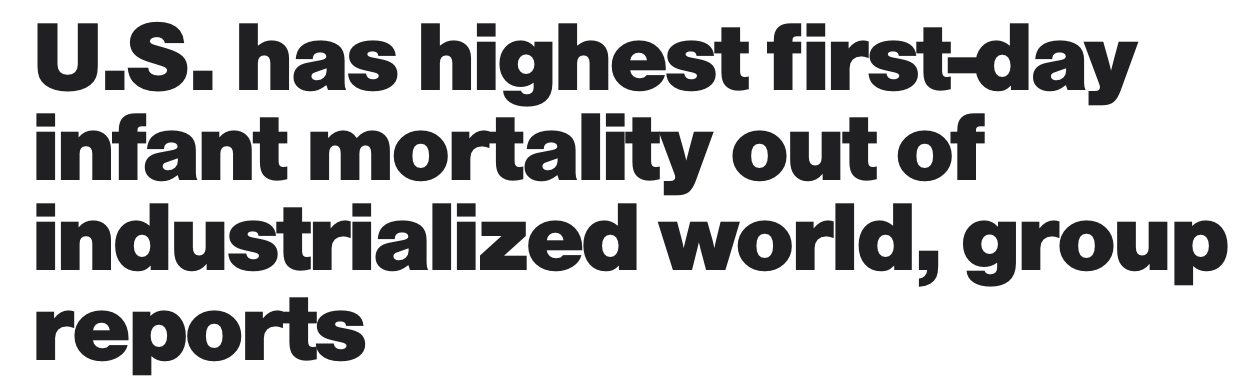 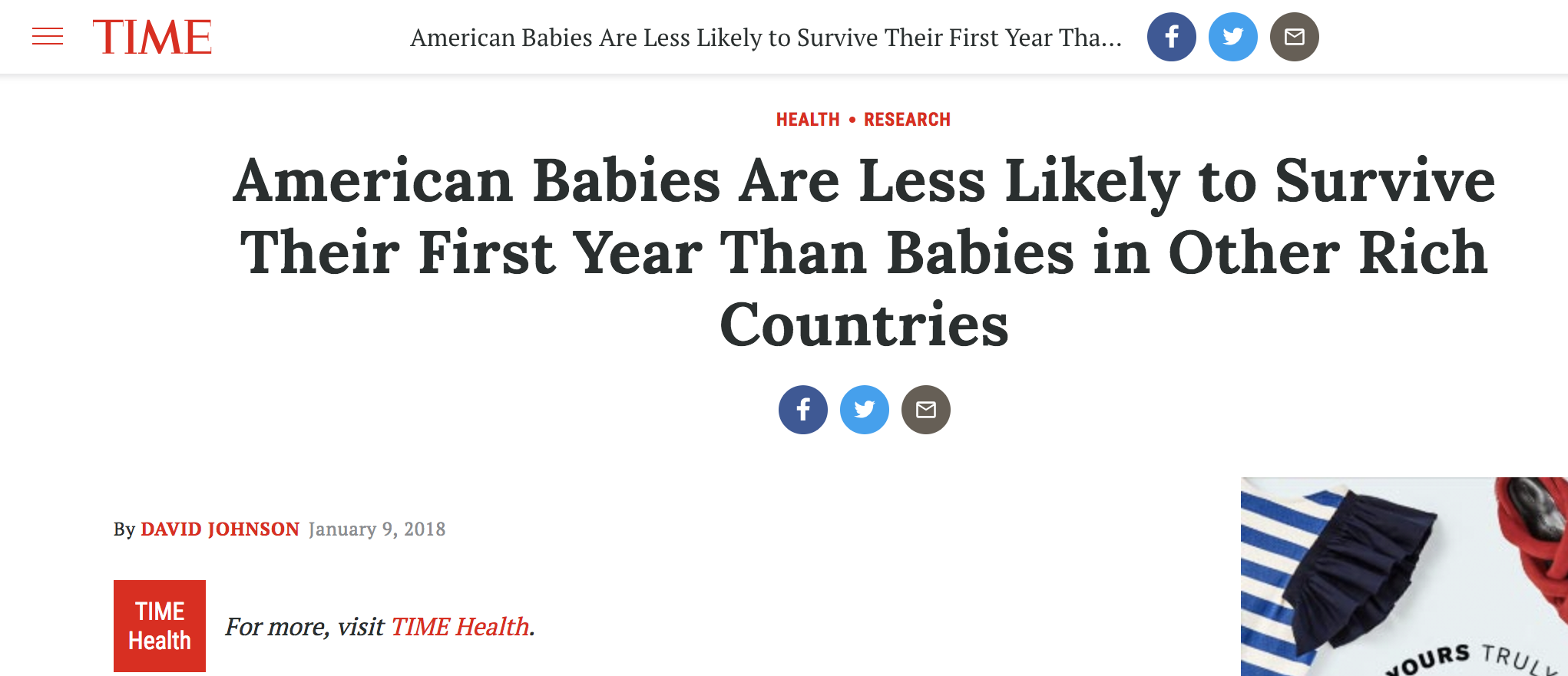 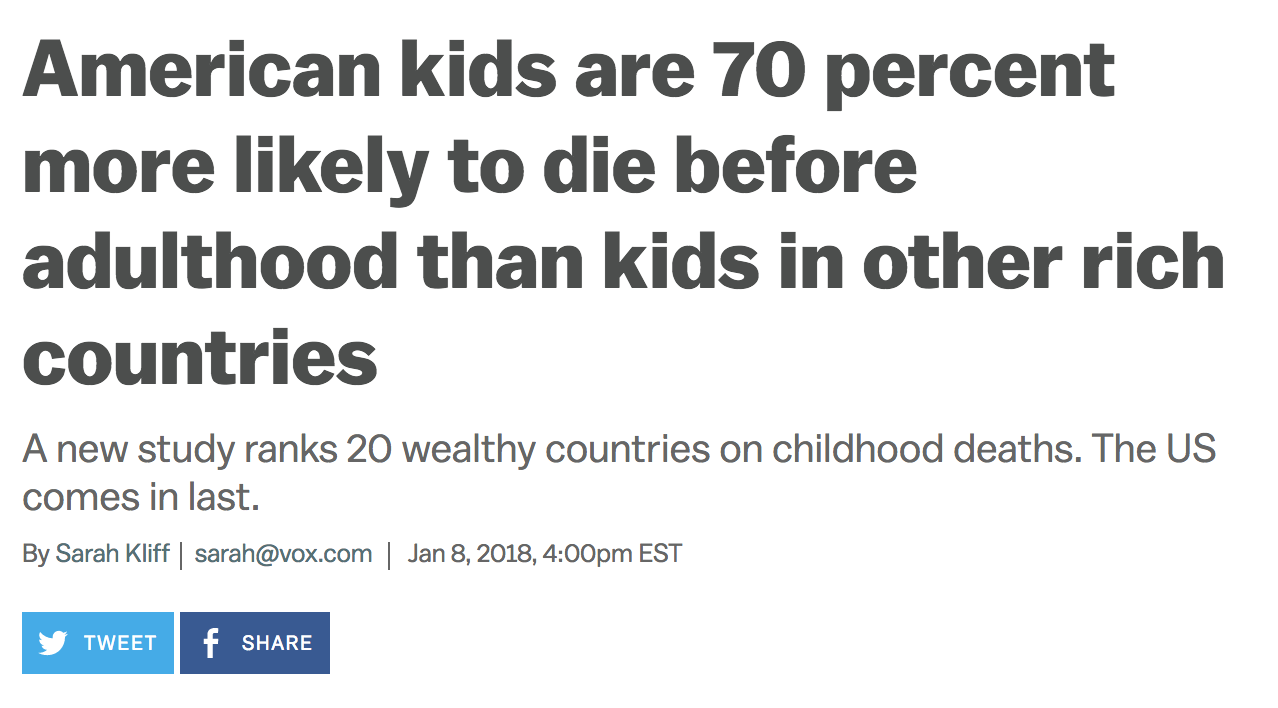 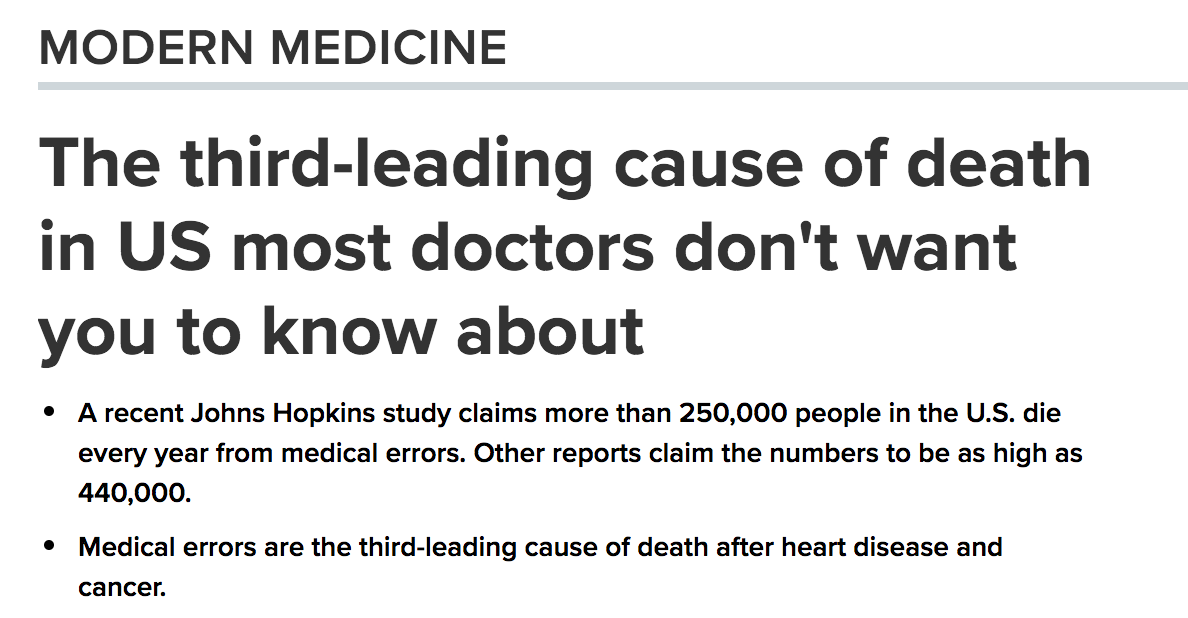 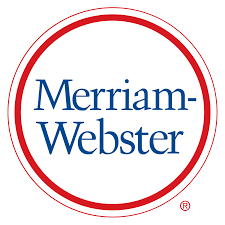 science

noun  sci·ence  \ ˈsī-ən(t)s \
Popularity: Top 1% of lookups |Updated on: 12 May 2018
knowledge or a system of knowledge covering general truths or the operation
 of general laws especially as obtained and tested through scientific method
10x
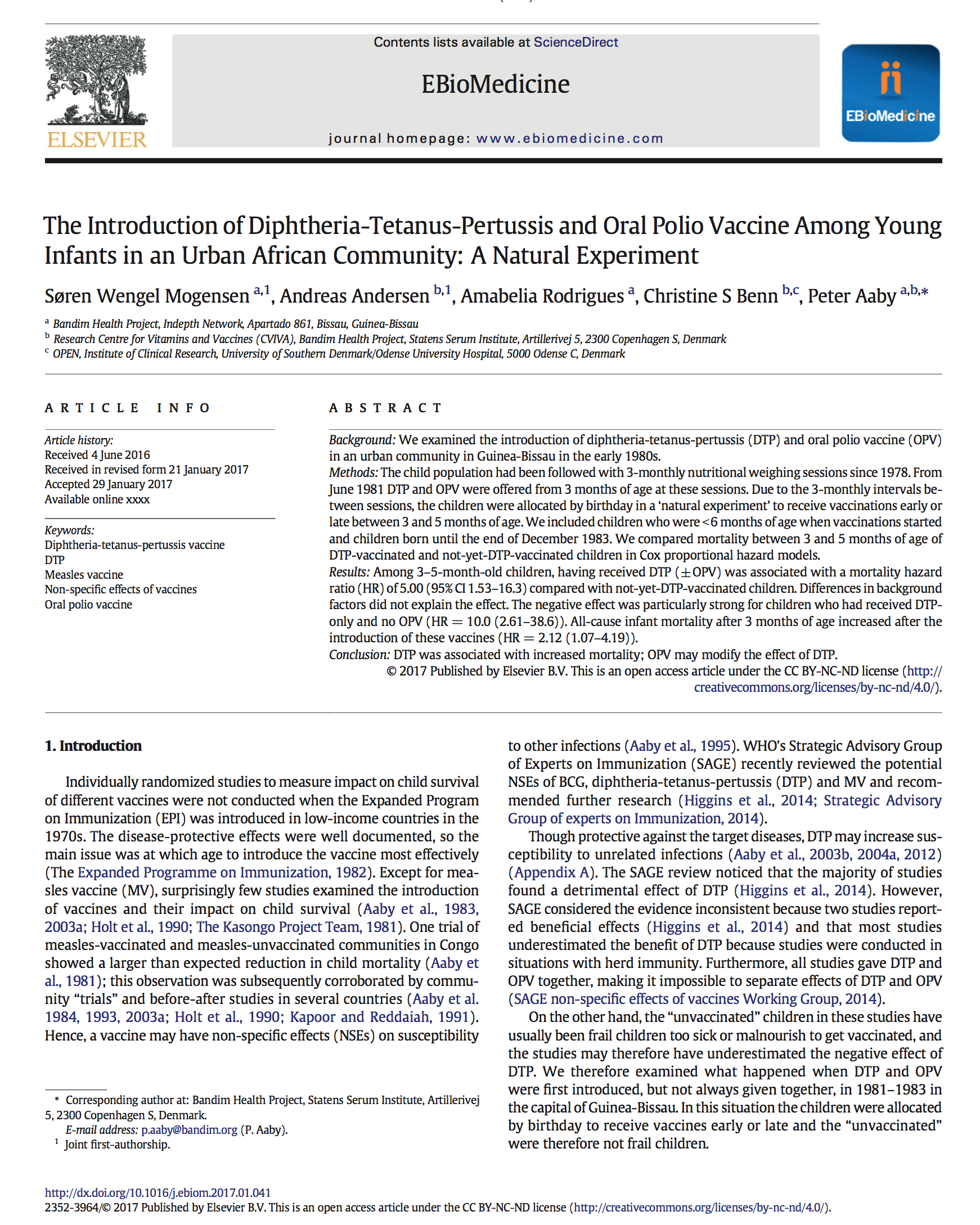 Short list of Vaccine Adverse Events
(Compensated in Vaccine Court)
Guillain-Barre Syndrome (GBS)
Transverse Myelitis
Encephalopathy
Seizure Disorder
Death
Brachial Neuritis
Acute Disseminated Encephalomyelitis Chronic Inflammatory Demyelinating Polyradiculoneuropathy (CIDP)
Premature Ovarian Failure
Bell’s Palsy
Idiopathic Thrombocytopenic Purpura (ITP)
Juvenile Diabetes
Rheumatoid Arthritis
Multiple Sclerosis (MS)
Fibromyalgia
Infantile Spasms
Anaphylaxis
Ocular Myasthenia Gravis
Hypoxic Seizure
Asthma
Eczema
Tics
Tourette Syndrome
OCD
ADD
Speech Delay
Narcolepsy
Epilepsy
Multiple Sclerosis
Allergies
(Listed on Vaccine Inserts)
Autoimmune Diseases
Allergies
Asthma
Eczema
Juvenile Diabetes
Rheumatoid Arthritis
Rhinitis
Insomnia
Autism 
Lupus
Myelitis
Optic Neuritis
SIDS
Seizure Disorder
Multiple Sclerosis
Celiac Disease
Kawasaki Disease
Stevens-Johnson Syndrome
According to an HHS Funded Publication:
According to the CDC:
Anxiety Problems
Asthma
Behavioral Problems
Bone and Muscle Disorders
Chronic Ear Infections
Depression
Diabetes
Digestive Allergies
Environmental Allergies
Epilepsy
Rheumatoid Arthritis
Seizure Disorder
1 in 6 children has a developmental disability
54% of children have chronic illness
*
ADD
ADHD
Autism
Hearing Loss
Learning Disability
Mental Disability
      Seizures
      Stammering
      Stuttering
†
†Bethel et. al, 2011, A National and State Profile of Leading Health Problems and Health Care Quality for US Children: Key Insurance Disparities and Across-State Variations, Academic Pediatrics.
*Source: https://www.cdc.gov/ncbddd/developmentaldisabilities/about.html
Number of Childhood Vaccine
Injections Administered
Childhood Chronic Illness & 
Developmental Disability Prevalence
†
11
54
12.8%
*
54%
1986 schedule
2017 schedule
1986 prevalence
2011 prevalence
* Cleave et. al, 2010, Dynamics of Obesity and Chronic Health Conditions Among Children and Youth, JAMA.
†Bethel et. al, 2011, A National and State Profile of Leading Health Problems and Health Care Quality for US Children: Key Insurance Disparities and Across-State Variations, Academic Pediatrics.
I.
II.
III.
IV.
Intro
Who is Responsible for Vaccine Safety
Structural Conflicts of Interest in Vaccine Safety
Post-Licensure Vaccine Safety Surveillance
Simple & Immediate Solutions
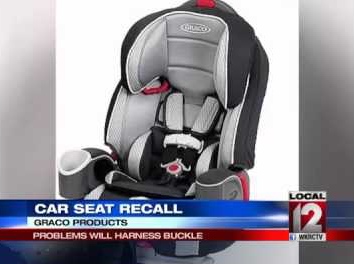 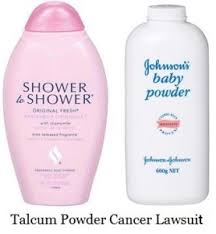 Warning contains Asbestos
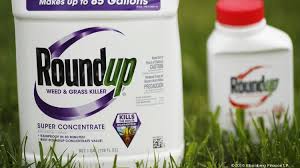 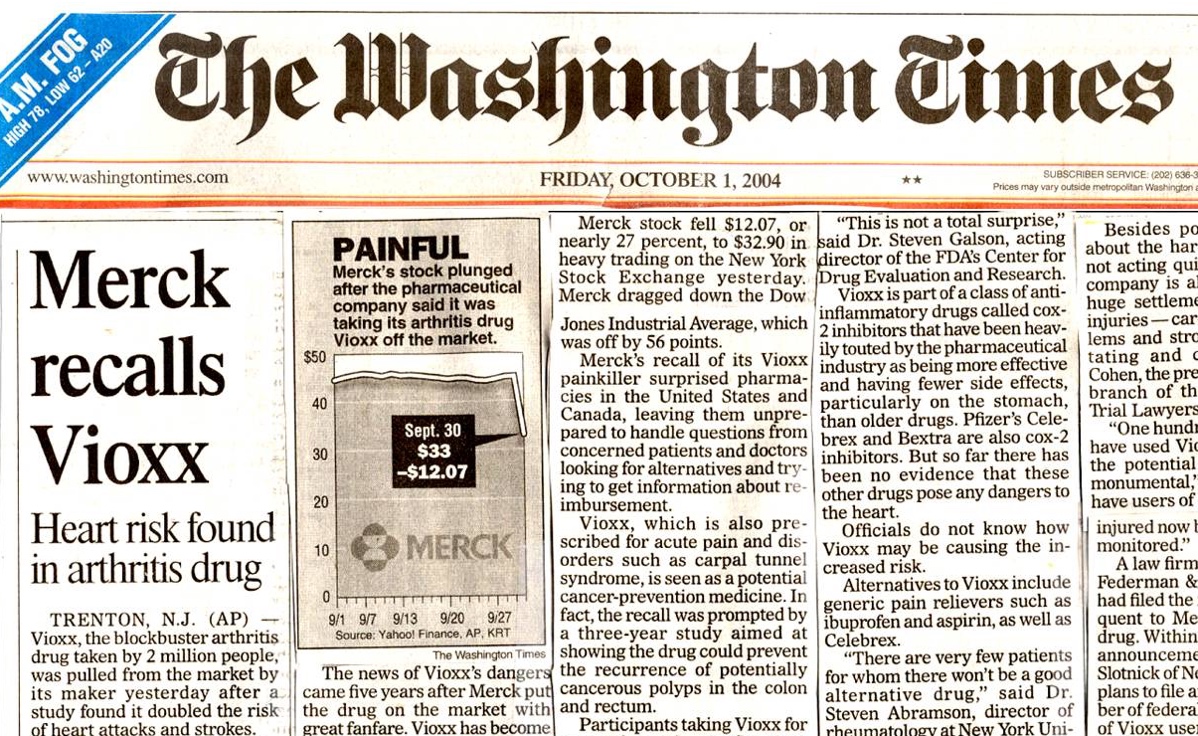 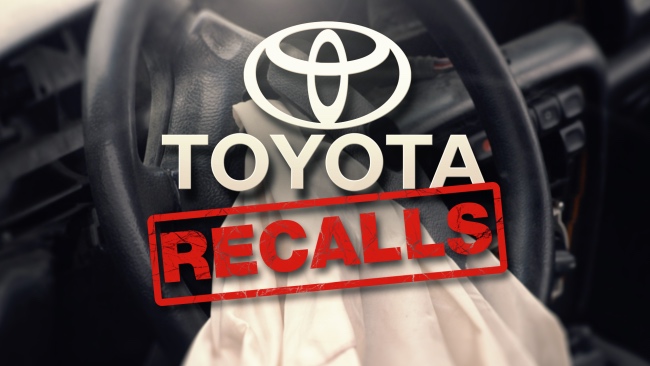 Ovarian Cancer
Non Hodgkin Lymphoma
Heart Attack
Who is Responsible for Vaccine Safety?
8
National Childhood Vaccine Injury Act
The 1986 Act
Immunity from Liability
National Childhood Vaccine Injury Act
Consequences?
No incentive to conduct safety studies

 Liability free market of 78 million American children

 Strong incentive to develop more vaccines
2017
Near Future
1986
11
11 Vaccines
54 Vaccines
100s of Vaccines
Influenza (pregnancy)
Tdap (pregnancy)
Hepatitis B (one day)
Hepatitis B (one month)
DTaP (2 months)
Polio (2 months)
Hib (2 months)
PCV (2 months)
Rotavirus (2 months)
DTaP (4 months)
Polio (4 months)
Hib (4 months)
PCV (4 months)
Rotavirus (4 months)
DTaP (6 months)
Polio (6 months)
Hepatitis B (6 months)
Hib (6 months)
PCV (6 months)
Rotavirus (6 months)
Influenza (6 months)
MMR (12 months)
Varicella (12 months)
Hib (12 months)
Hepatitis A (12 months)
PCV (12 months)
DTaP (15 months)
Hepatitis A (18 months)
Influenza (18 months)
Influenza (2 years)
Influenza (3 years)
Influenza (4 years)
DTaP (4 years)
MMR (4 years)
Rubella (4 years)
Varicella (4 years)
Influenza (5 years)
Influenza (6 years)
Influenza (7 years)
Influenza (8 years)
Influenza (9 years)
Influenza (10 years)
HPV (11 years)
Influenza (11 years)
TDaP (11 years)
HPV (11 ½ years)
Influenza (12 years)
HPV (12 years)
Influenza (13 years)
Influenza (14 years)
Influenza (15 years)
MCV (16 years)
Influenza (16 years)
MenB (16 years)
Influenza (17 years)
Influenza (18 years)
Influenza (pregnancy)
Tdap (pregnancy)
Hepatitis B (one day)
Hepatitis B (one month)
DTaP (2 months)
Polio (2 months)
Hib (2 months)
PCV (2 months)
Rotavirus (2 months)
DTaP (4 months)
Polio (4 months)
Hib (4 months)
PCV (4 months)
Rotavirus (4 months)
DTaP (6 months)
Polio (6 months)
Hepatitis B (6 months)
Hib (6 months)
PCV (6 months)
Rotavirus (6 months)
Influenza (6 months)
MMR (12 months)
Varicella (12 months)
Hib (12 months)
Hepatitis A (12 months)
PCV (12 months)
DTaP (15 months)
Influenza (pregnancy)
Tdap (pregnancy)
Hepatitis B (one day)
Hepatitis B (one month)
DTaP (2 months)
Polio (2 months)
Hib (2 months)
PCV (2 months)
Rotavirus (2 months)
DTaP (4 months)
Polio (4 months)
Hib (4 months)
PCV (4 months)
Rotavirus (4 months)
DTaP (6 months)
Polio (6 months)
Hepatitis B (6 months)
Hib (6 months)
PCV (6 months)
Rotavirus (6 months)
Influenza (6 months)
MMR (12 months)
Varicella (12 months)
Hib (12 months)
Hepatitis A (12 months)
PCV (12 months)
DTaP (15 months)
Hepatitis A (18 months)
Influenza (18 months)
Influenza (2 years)
Influenza (3 years)
Influenza (4 years)
DTaP (4 years)
MMR (4 years)
Rubella (4 years)
Varicella (4 years)
Influenza (5 years)
Influenza (6 years)
Influenza (7 years)
Influenza (8 years)
Influenza (9 years)
Influenza (10 years)
HPV (11 years)
Influenza (11 years)
TDaP (11 years)
HPV (11 ½ years)
Influenza (12 years)
HPV (12 years)
Influenza (13 years)
Influenza (14 years)
Influenza (15 years)
MCV (16 years)
Influenza (16 years)
MenB (16 years)
Influenza (17 years)
Influenza (18 years)
Influenza (pregnancy)
Tdap (pregnancy)
Hepatitis B (one day)
Hepatitis B (one month)
DTaP (2 months)
Polio (2 months)
Hib (2 months)
PCV (2 months)
Rotavirus (2 months)
DTaP (4 months)
Polio (4 months)
Hib (4 months)
PCV (4 months)
Rotavirus (4 months)
DTaP (6 months)
Polio (6 months)
Hepatitis B (6 months)
Hib (6 months)
PCV (6 months)
Rotavirus (6 months)
Influenza (6 months)
MMR (12 months)
Varicella (12 months)
Hib (12 months)
Hepatitis A (12 months)
PCV (12 months)
DTaP (15 months)
Influenza (pregnancy)
Tdap (pregnancy)
Hepatitis B (one day)
Hepatitis B (one month)
DTaP (2 months)
Polio (2 months)
Hib (2 months)
PCV (2 months)
Rotavirus (2 months)
DTaP (4 months)
Polio (4 months)
Hib (4 months)
PCV (4 months)
Rotavirus (4 months)
DTaP (6 months)
Polio (6 months)
Hepatitis B (6 months)
Hib (6 months)
PCV (6 months)
Rotavirus (6 months)
Influenza (6 months)
MMR (12 months)
Varicella (12 months)
Hib (12 months)
Hepatitis A (12 months)
PCV (12 months)
DTaP (15 months)
Hepatitis A (18 months)
Influenza (18 months)
Influenza (2 years)
Influenza (3 years)
Influenza (4 years)
DTaP (4 years)
MMR (4 years)
Rubella (4 years)
Varicella (4 years)
Influenza (5 years)
Influenza (6 years)
Influenza (7 years)
Influenza (8 years)
Influenza (9 years)
Influenza (10 years)
HPV (11 years)
Influenza (pregnancy)
Tdap (pregnancy)
Hepatitis B (one day)
Hepatitis B (one month)
DTaP (2 months)
Polio (2 months)
Hib (2 months)
PCV (2 months)
Rotavirus (2 months)
DTaP (4 months)
Polio (4 months)
Hib (4 months)
PCV (4 months)
Rotavirus (4 months)
DTaP (6 months)
Polio (6 months)
Hepatitis B (6 months)
Hib (6 months)
PCV (6 months)
Rotavirus (6 months)
Influenza (6 months)
MMR (12 months)
Varicella (12 months)
Hib (12 months)
Hepatitis A (12 months)
PCV (12 months)
DTaP (15 months)
Hepatitis A (18 months)
Influenza (18 months)
Influenza (2 years)
Influenza (3 years)
Influenza (4 years)
DTaP (4 years)
MMR (4 years)
Rubella (4 years)
Varicella (4 years)
Influenza (5 years)
Influenza (6 years)
Influenza (7 years)
Influenza (8 years)
Influenza (9 years)
Influenza (10 years)
HPV (11 years)
Influenza (11 years)
TDaP (11 years)
HPV (11 ½ years)
Influenza (12 years)
HPV (12 years)
Influenza (13 years)
Influenza (14 years)
Influenza (15 years)
MCV (16 years)
Influenza (16 years)
MenB (16 years)
Influenza (17 years)
Influenza (18 years)
DTaP (2 months)
Polio (2 months)
Hib (2 months)
PCV (2 months)
Rotavirus (2 months)
DTaP (4 months)
Polio (4 months)
Hib (4 months)
PCV (4 months)
Rotavirus (4 months)
2013- Pharma 271 Under Dev
2017- 2300 Clinical Trials
National Childhood Vaccine Injury Act
Who is responsible for vaccine safety?
HHS
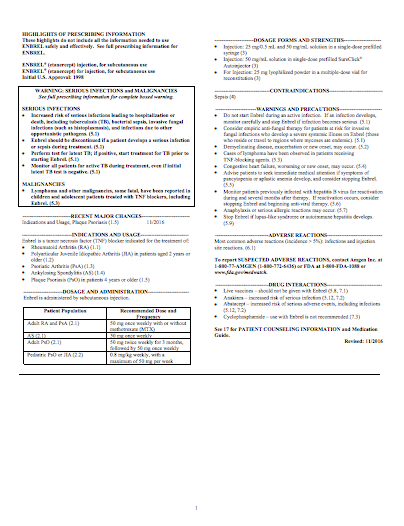 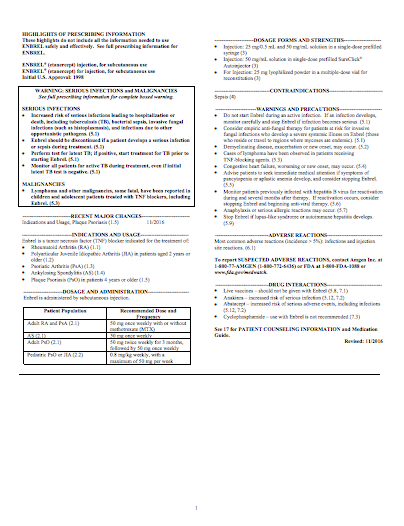 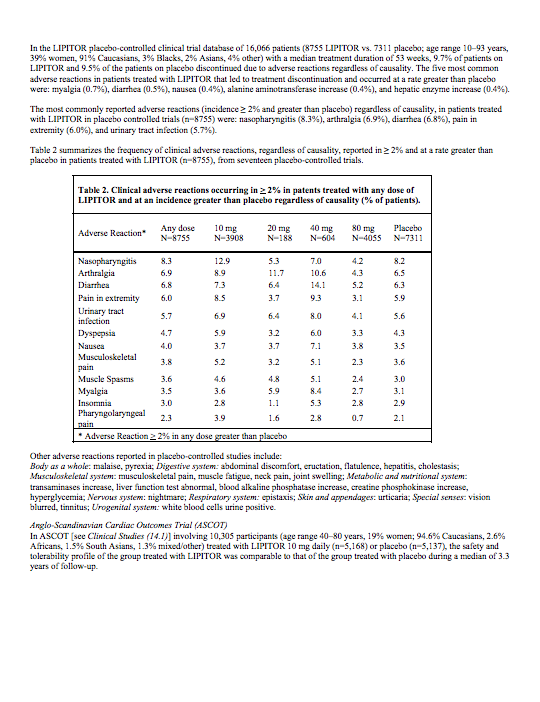 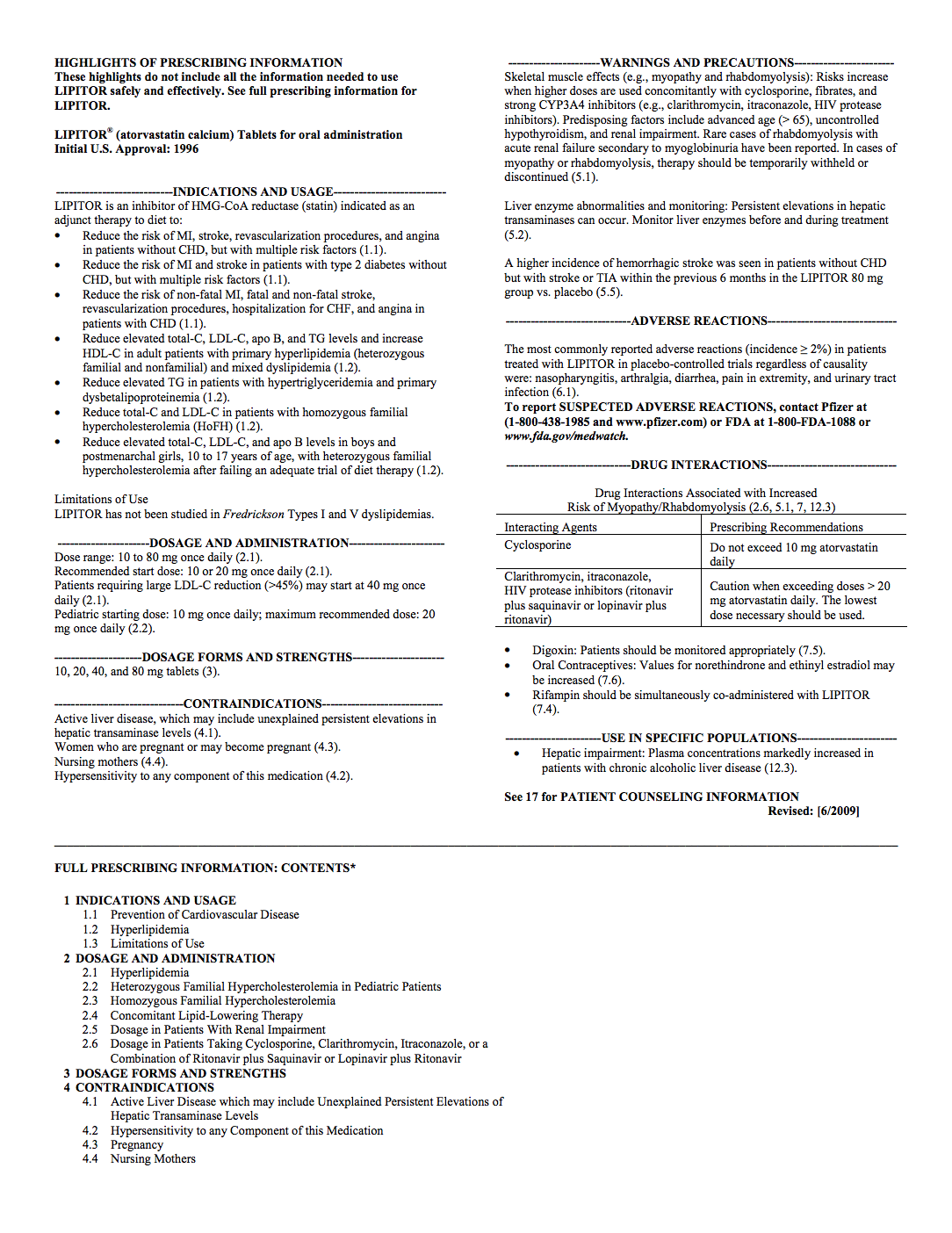 How Vaccines are Licensed, Recommended, Promoted, Defended
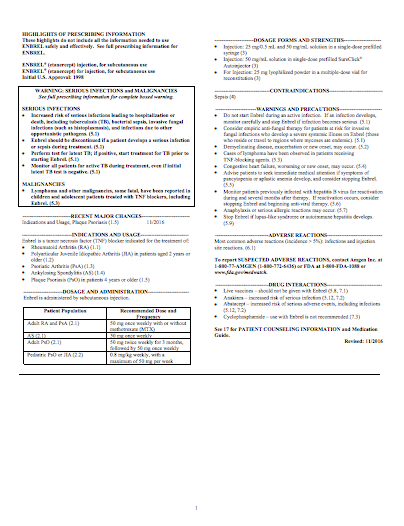 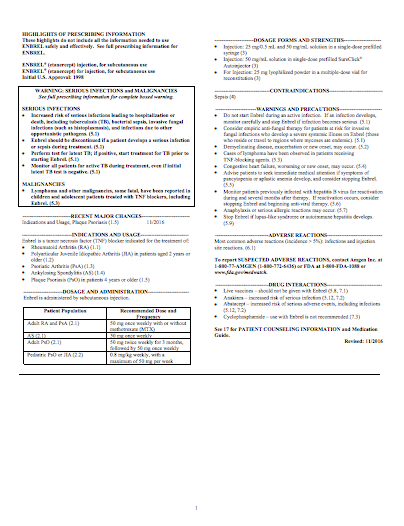 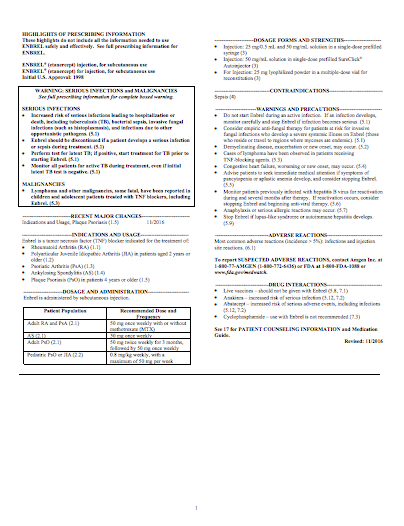 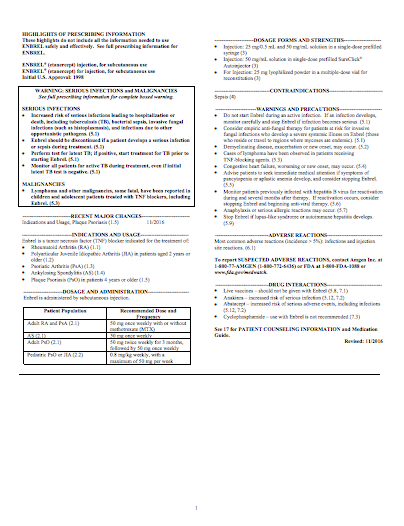 How Vaccines are Licensed, Recommended, Promoted, Defended
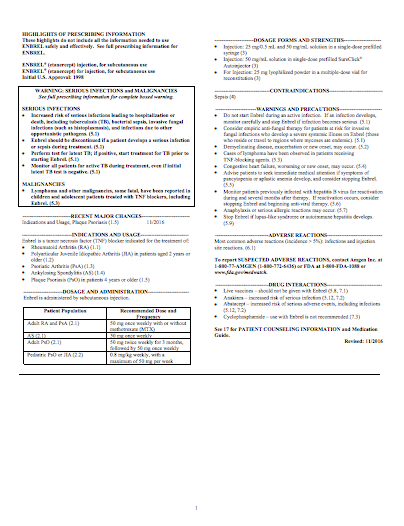 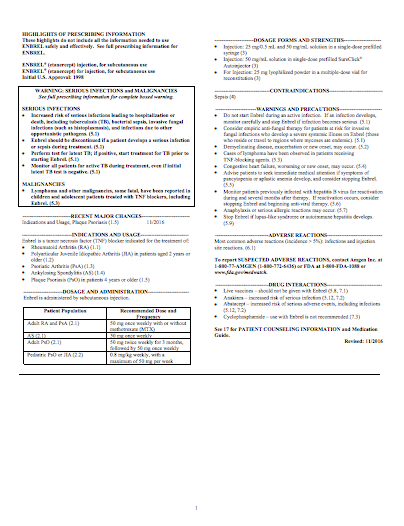 How Vaccines are Licensed, Recommended, Promoted, Defended
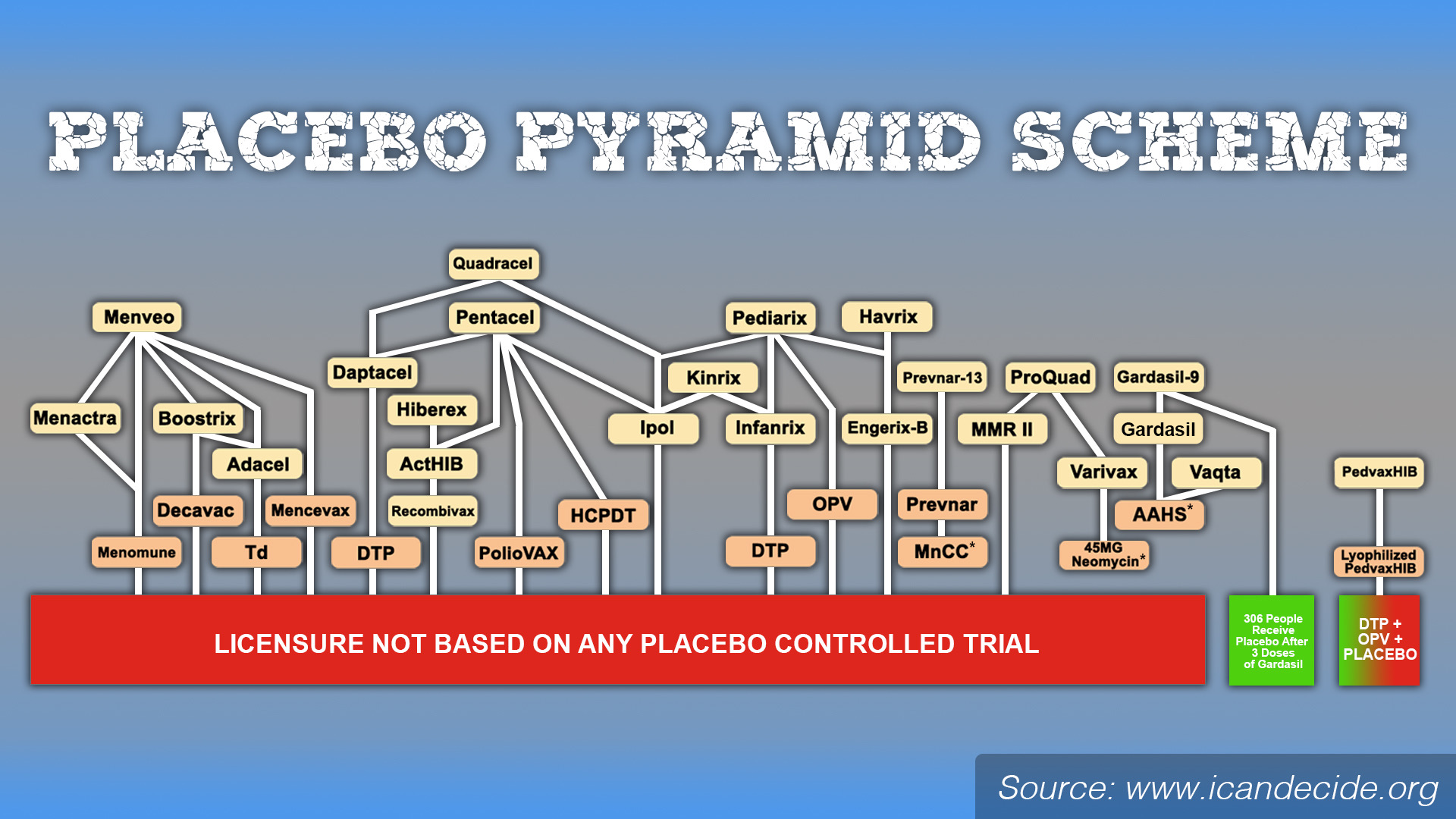 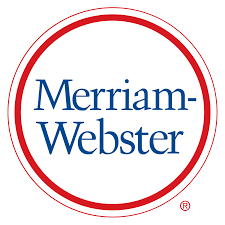 religion

noun  re·li·gion  \ ri-ˈli-jən \
Popularity: Top 1% of lookups |Updated on: 12 May 2018
a cause, principle, or system of beliefs held to with ardor and faith
Liability free captive market of 78 million American children with guaranteed payment
How Vaccines are Licensed, Recommended, Promoted, Defended
Advisory Committee on Immunization Practices (“ACIP”)
An ACIP vote to recommend a vaccine results in:

Mandating the vaccine to millions of children.
Immunity from liability for the manufacturer.
Inclusion in the Vaccine for Children program.
How Vaccines are Licensed, Recommended, Promoted, Defended
2000 - Investigation Into ACIP by U.S. Government Reform Committee:
“The CDC grants blanket waivers to the ACIP members each year that allow them to deliberate on any subject, regardless of their conflicts, for the entire year.”

ACIP reflects “a system where government officials make crucial decisions affecting American children without the advice and consent of the governed.”
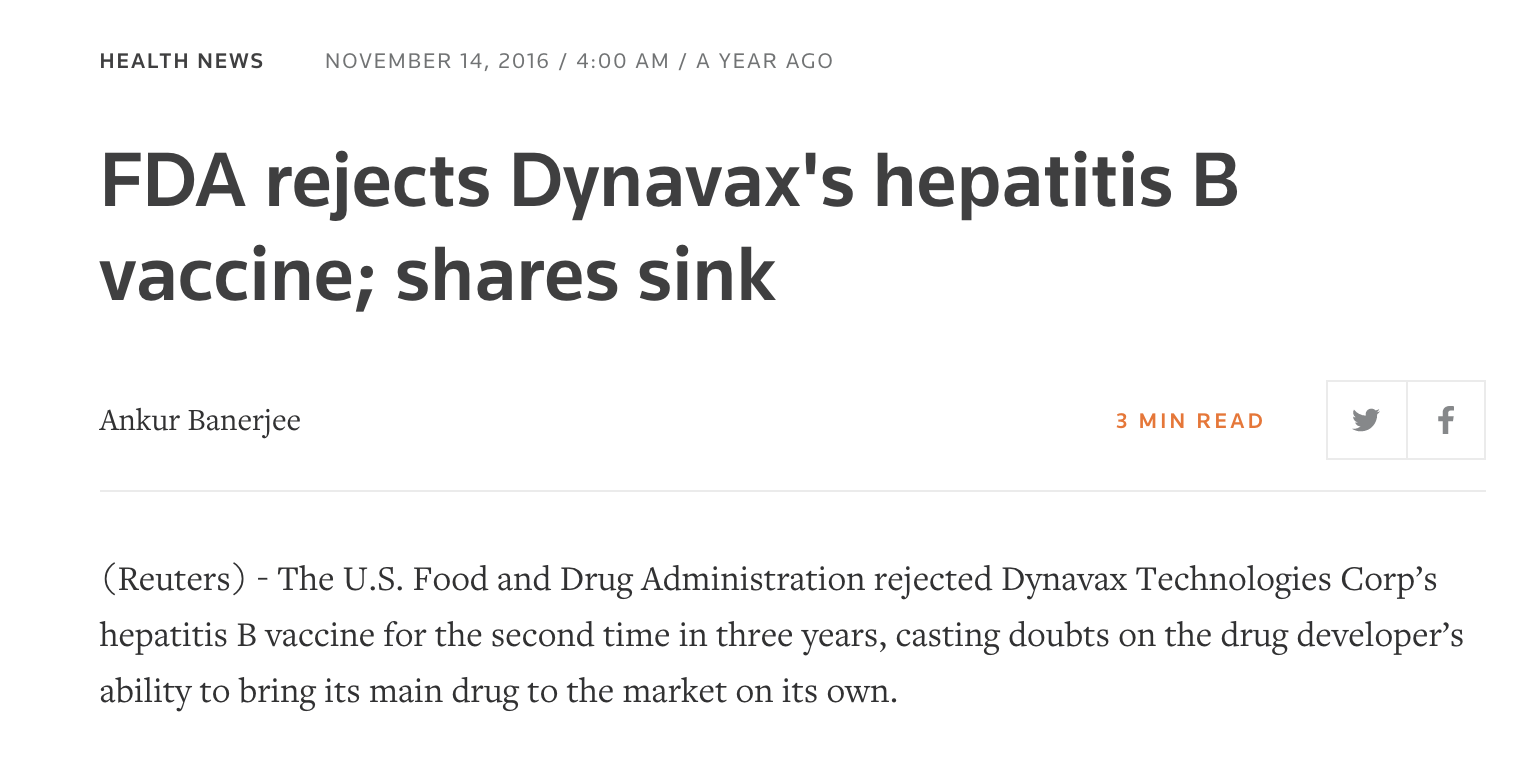 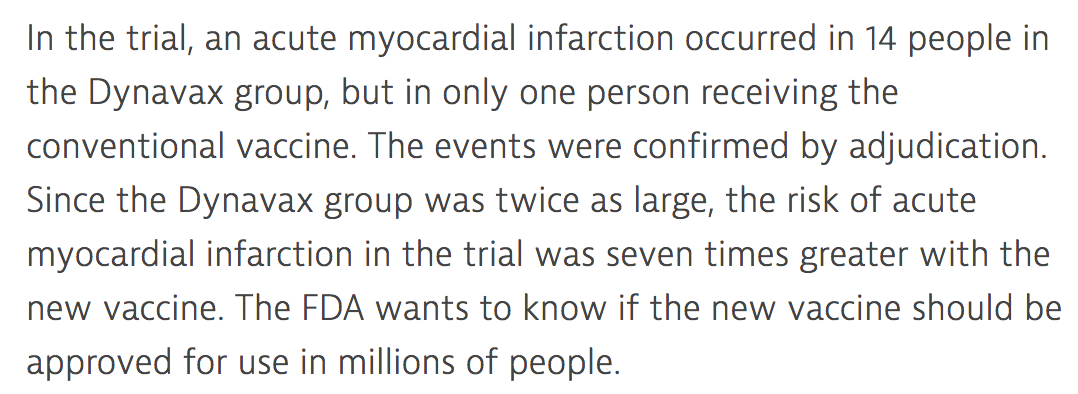 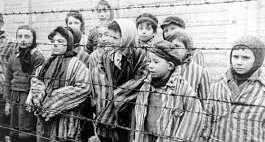 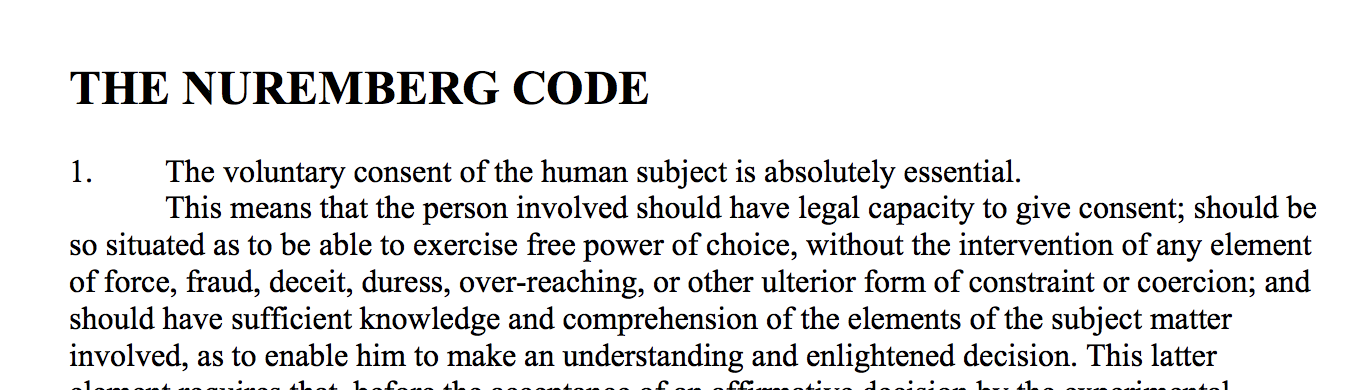 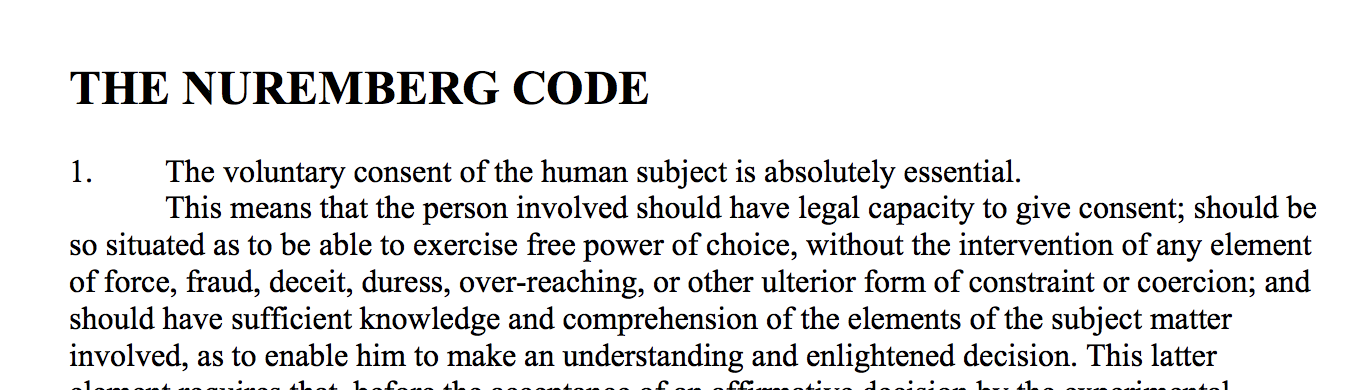 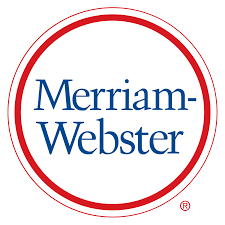 cult

noun, often attributive  \ ˈkəlt \
Popularity: Top 1% of lookups |Updated on: 6 May 2018
great devotion to a person, idea, object, movement, or work
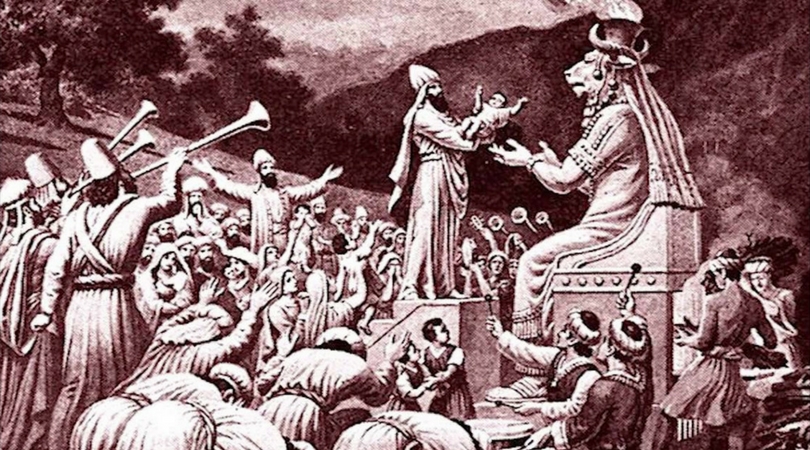 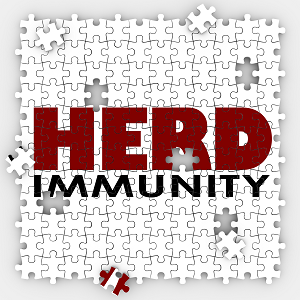 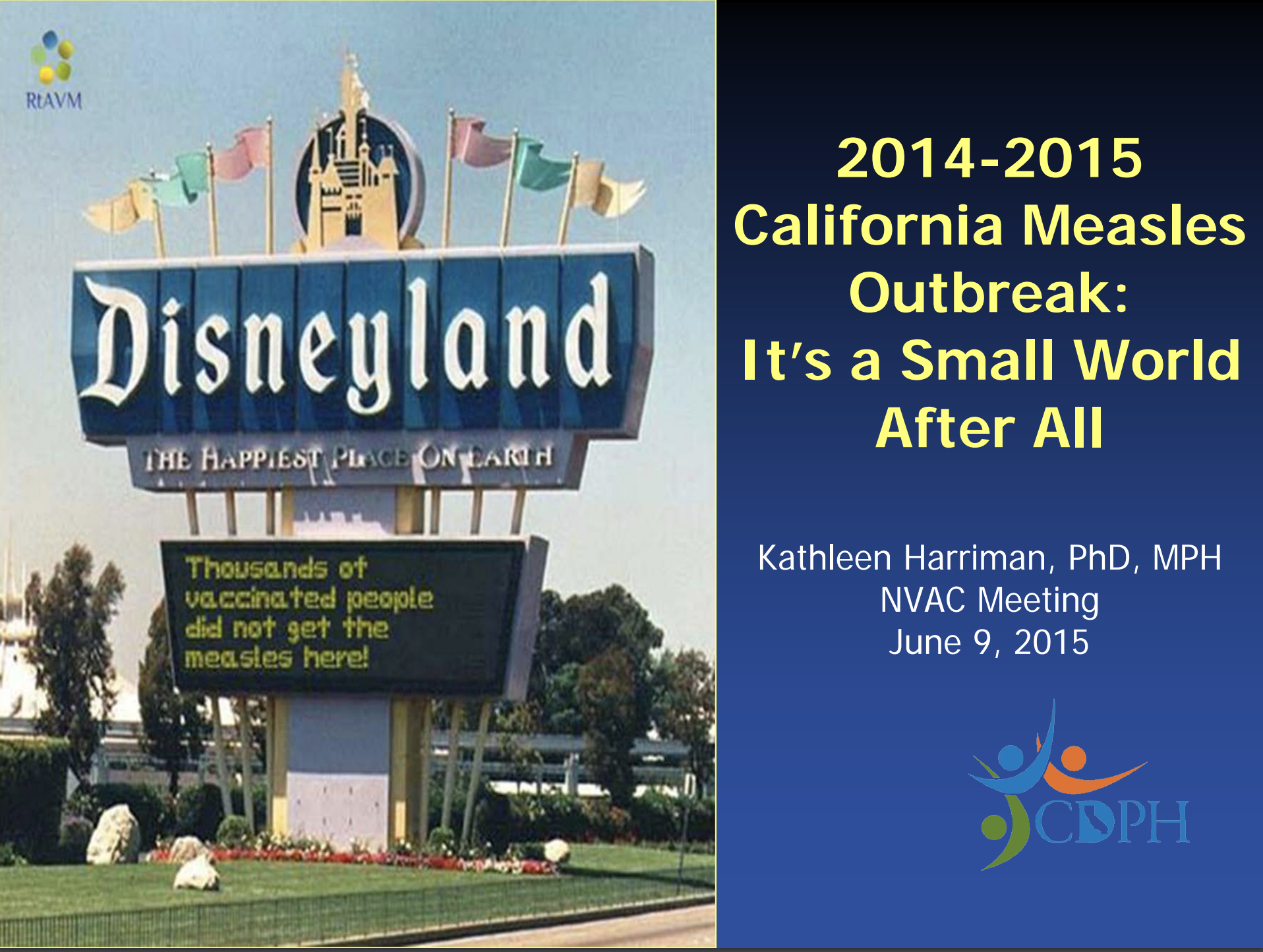 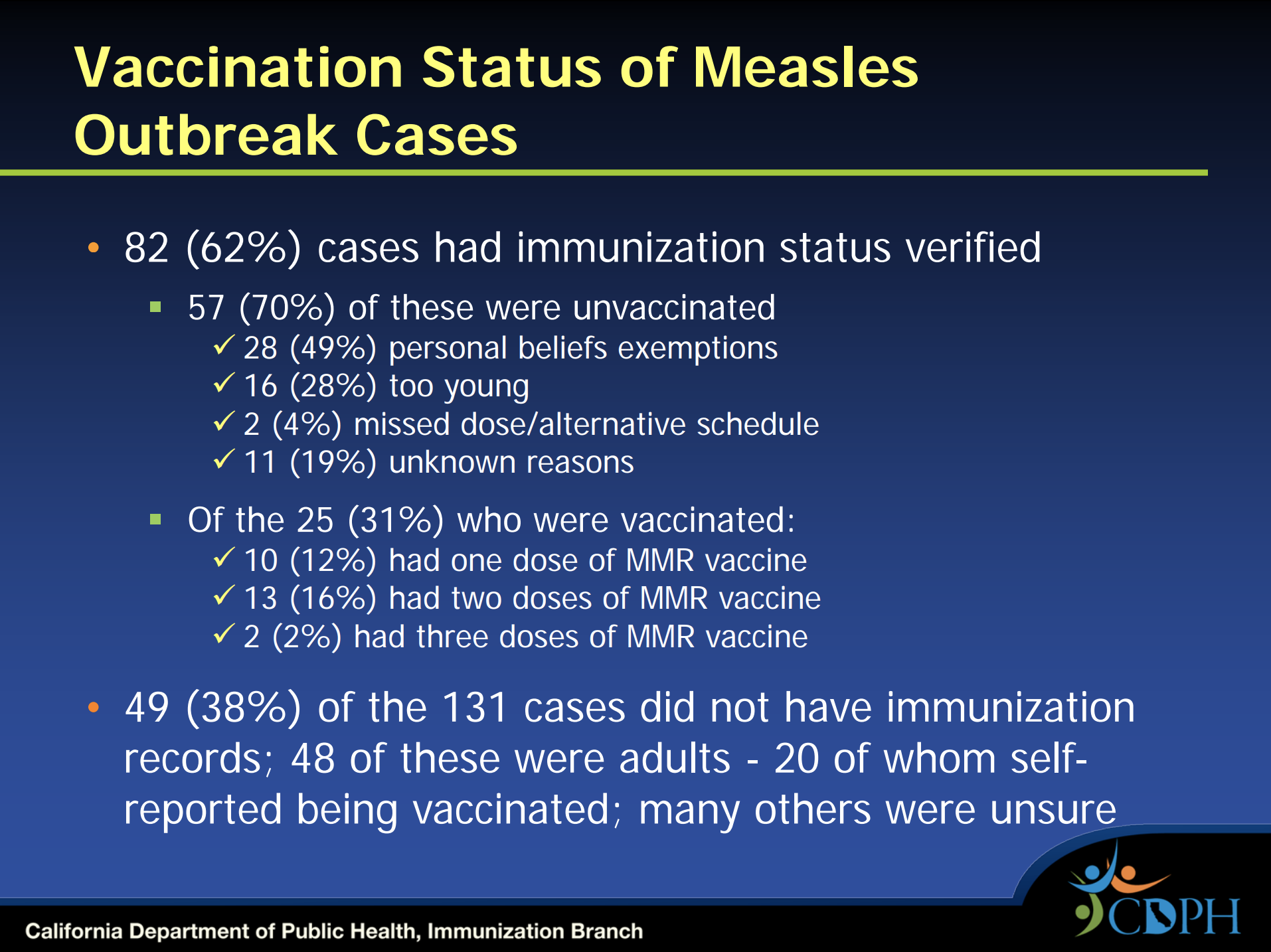 31% Vaccine 
      Failure
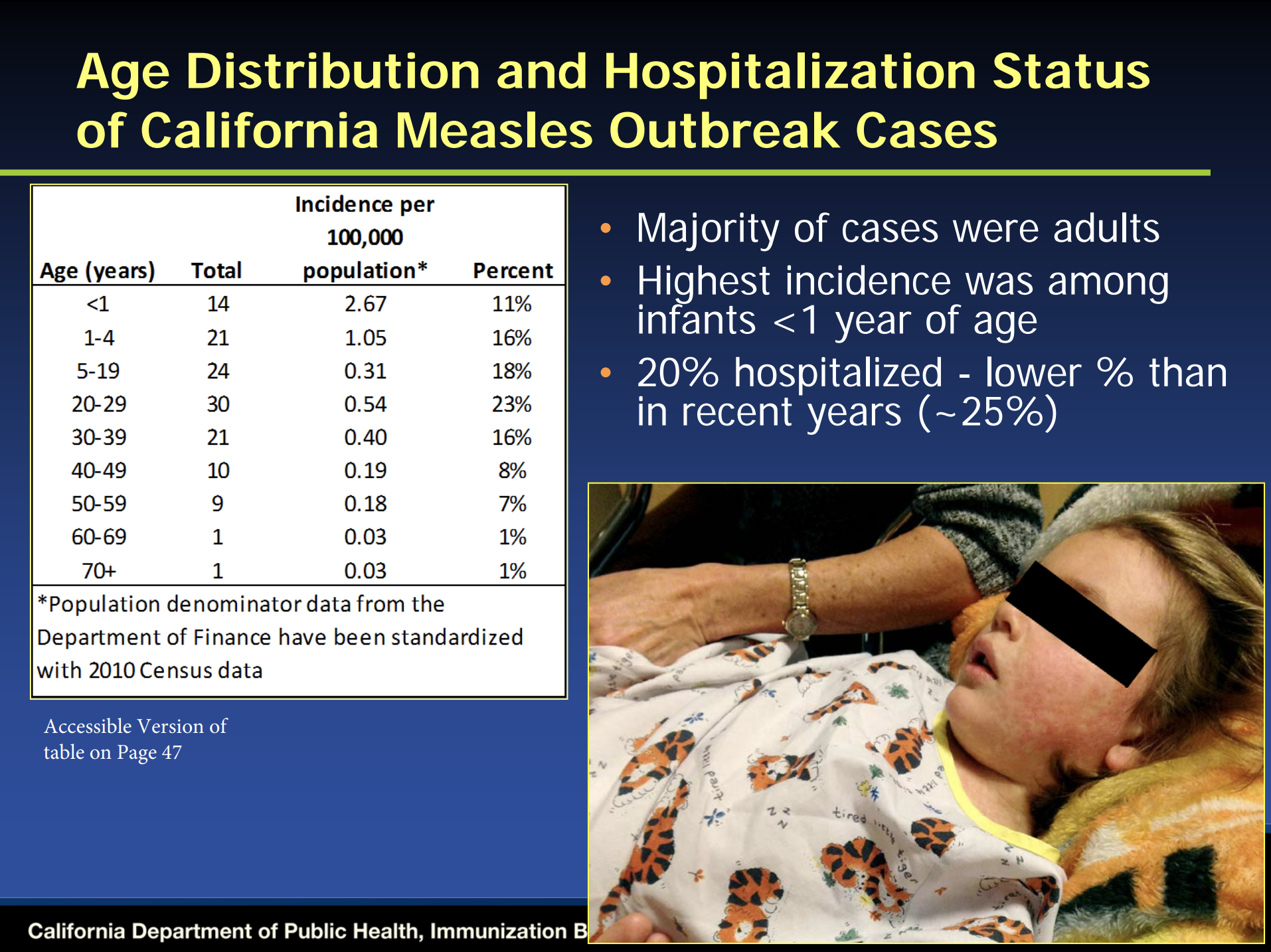 53% Adults
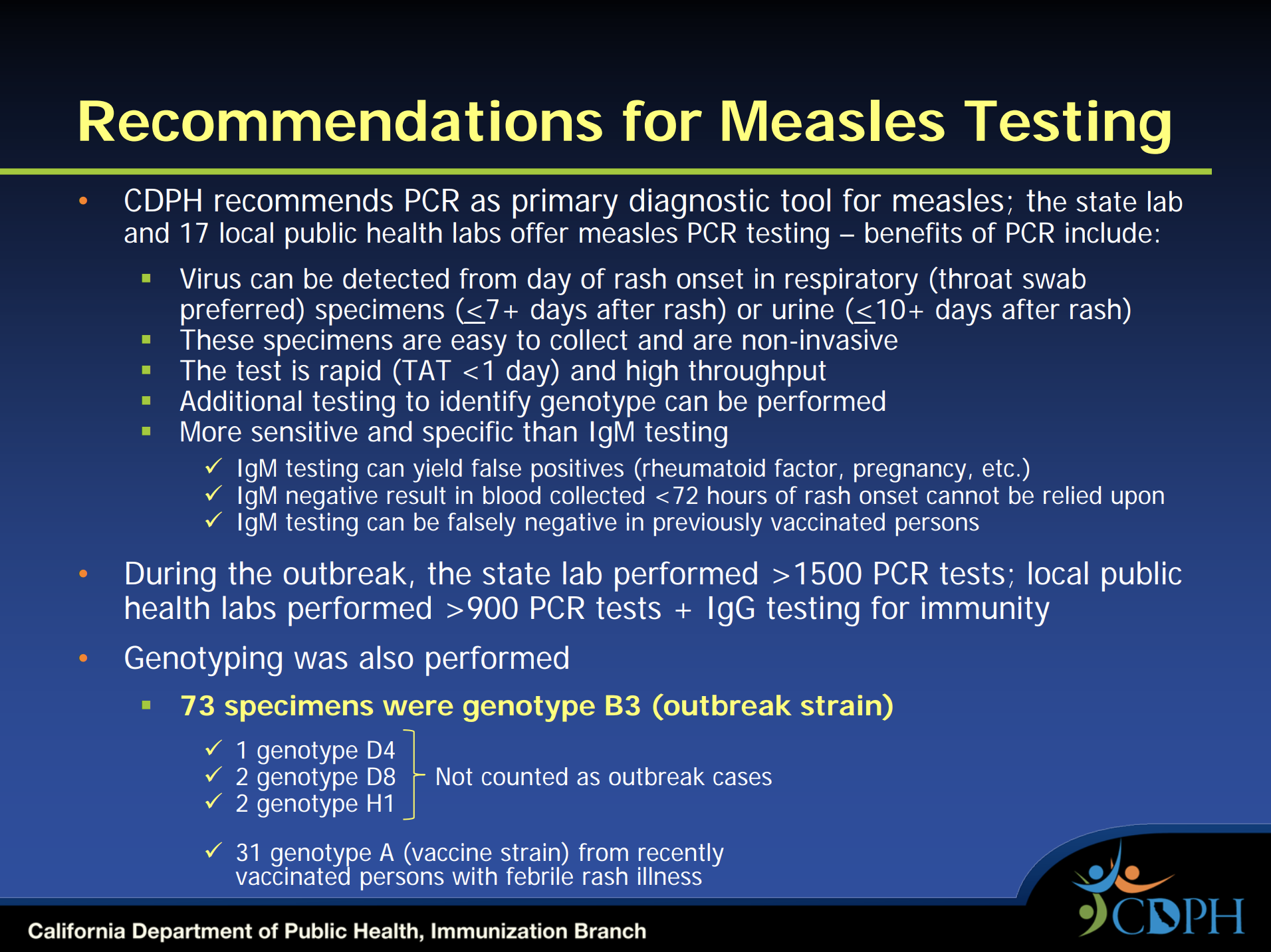 30% Cases
Vaccine 
Strain
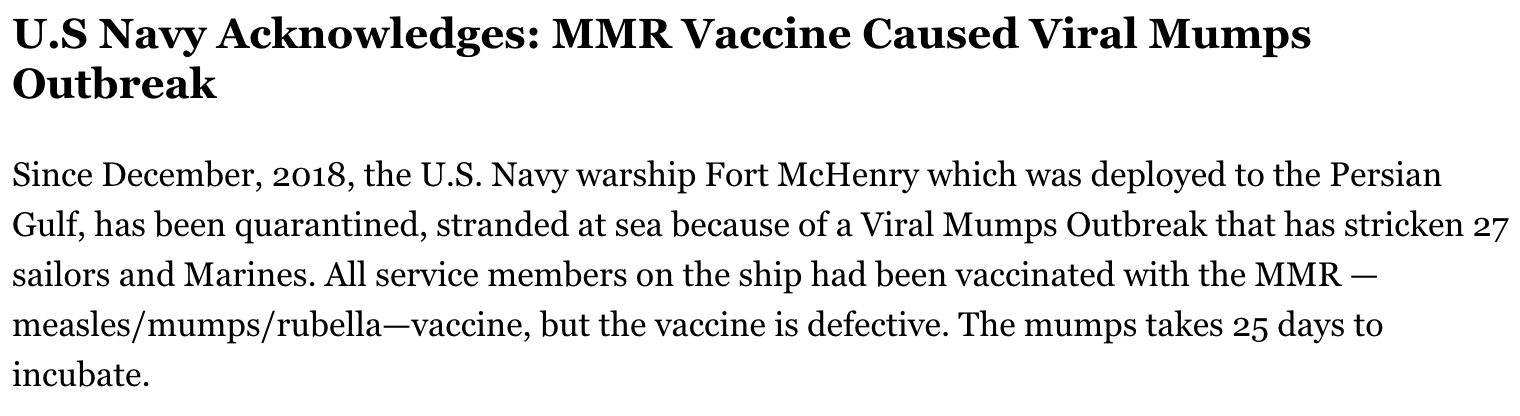 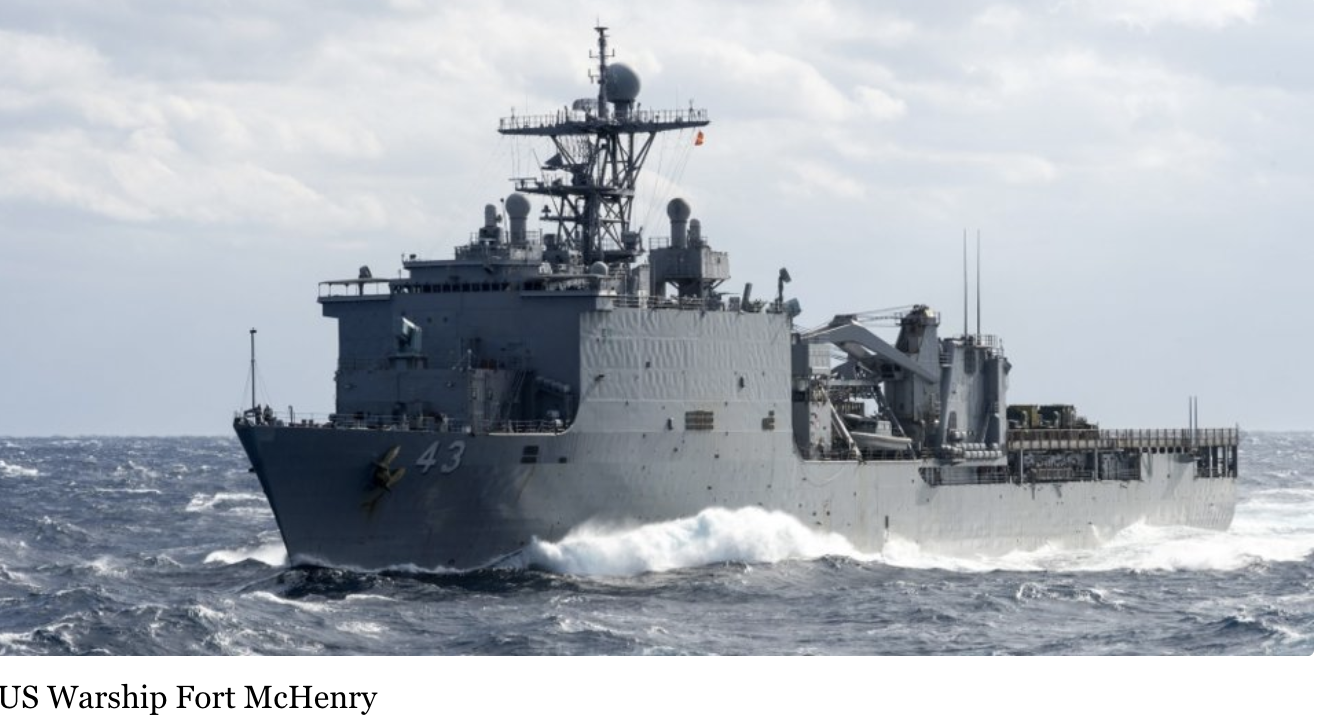 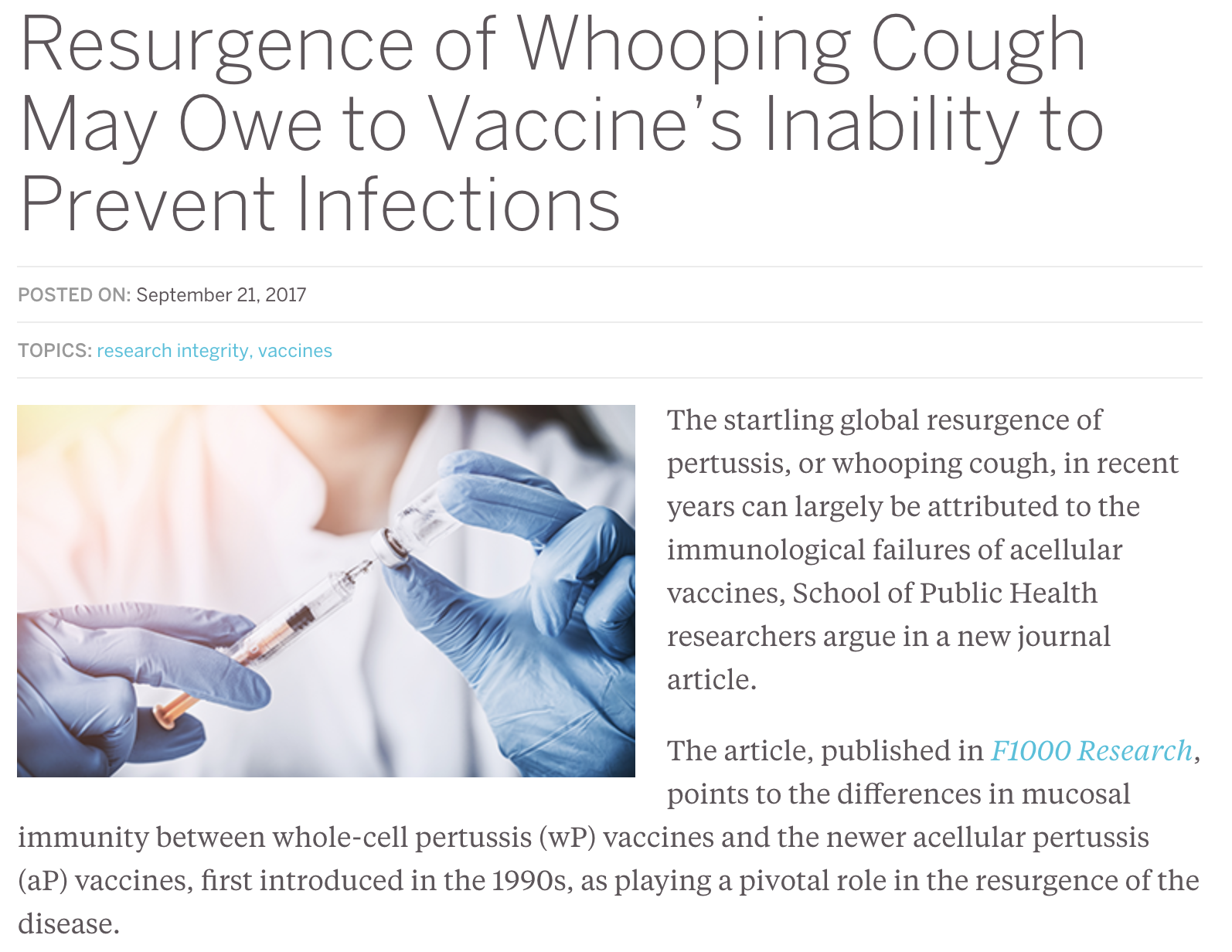 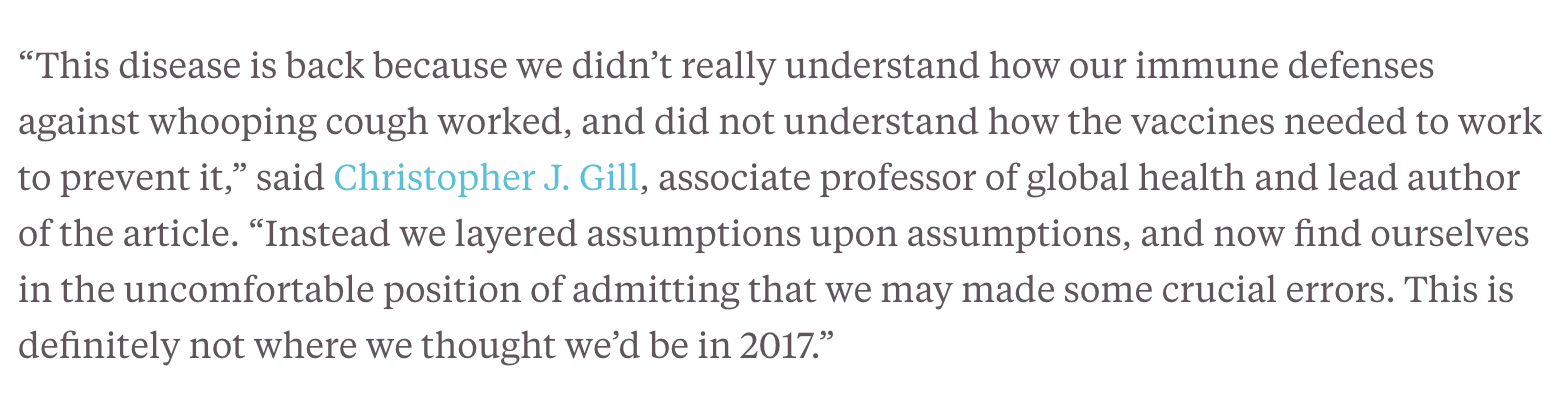 I.
II.
III.
IV.
Intro
Who is Responsible for Vaccine Safety
Structural Conflicts of Interest in Vaccine Safety
Post-Licensure Vaccine Safety Surveillance
Simple & Immediate Solutions
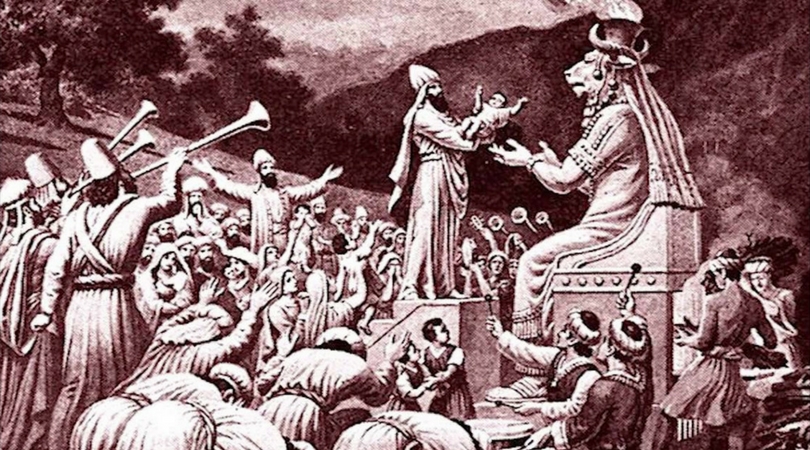 5,911,700
1986 Act: Vaccine Adverse Events Reporting System (VAERS)
43,200
109,100
413,200
1,028,400
In 2016, VAERS received 59,117 reports including:
432 deaths, 
1,091 permanent disabilities, 
4,132 hospitalizations, and 
10,284 emergency room visits.
“fewer than 1% of adverse events are reported”
(Source:  Report Funded by HHS)

“Former FDA Commissioner David A. Kessler has estimated that VAERS reports currently represent only a fraction of the serious adverse events.” 
(Source: U.S. Congressional Report)
AUTOMATING VAERS
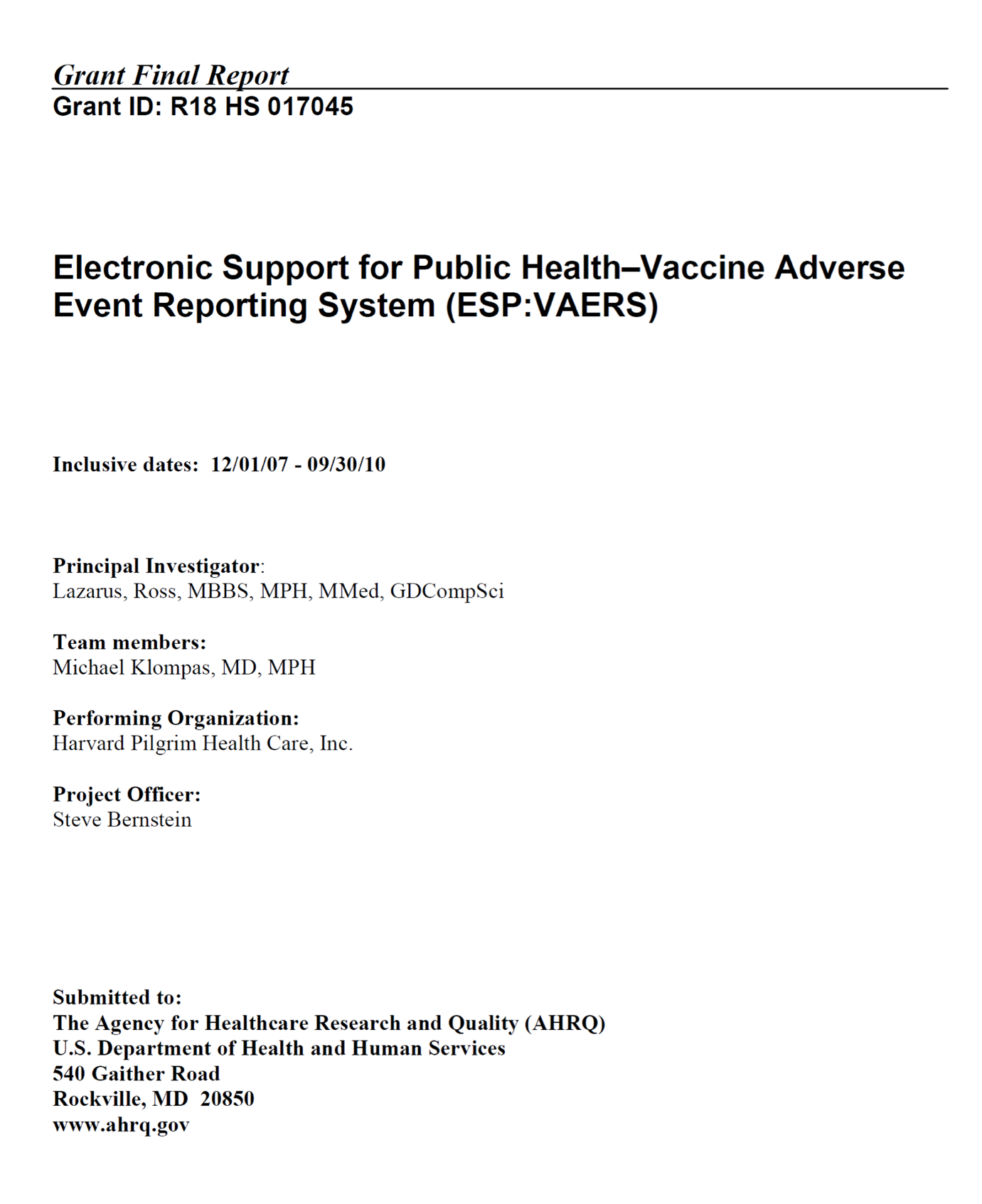 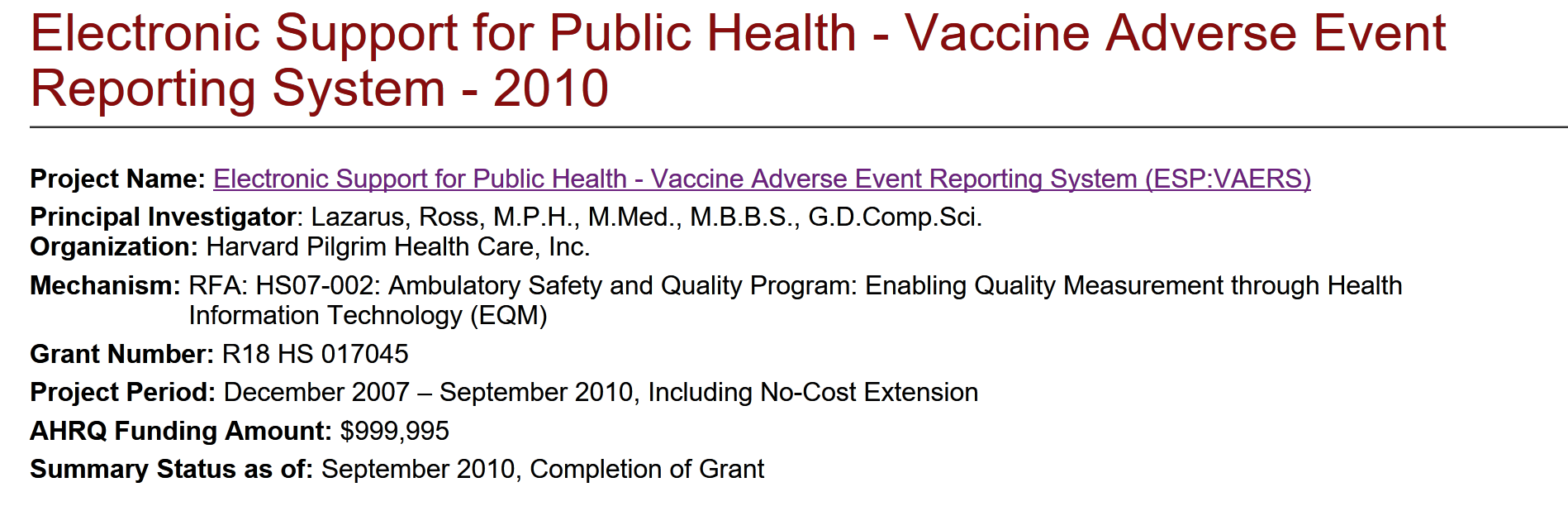 AUTOMATING VAERS
Lack of Vaccine Safety Science
Dr. Bernadine Healy, Former Head of NIH
Lack of Vaccine Safety Science
Institute of Medicine Reports on Vaccine Safety
Aseptic meningitis; Chronic neurologic damage; Learning disabilities and attention-deficit disorder; Hemolytic anemia; Juvenile diabetes; Guillain-Barre syndrome; Erythema multiforme; Peripheral mononeuropathy; Radiculoneuritis and other neuropathies; Thrombocytopenia; Thrombocytopenic purpura
Lack of Vaccine Safety Science
Institute of Medicine Reports on Vaccine Safety
A partial list of the 38 conditions: Demyelinating diseases of the central nervous system, Sterility, Arthritis, Neuropathy, Residual seizure disorder, Transverse myelitis, Sensorineural deafness, Optic neuritis, Aseptic meningitis, Insulin-dependent diabetes mellitus, SIDS
Lack of Vaccine Safety Science
Institute of Medicine Reports on Vaccine Safety
A partial list of the 134 conditions: Encephalitis, Encephalopathy, Infantile Spasms, Afebrile Seizures, Seizures, Cerebellar Antaxia, Anataxia, Autism, Acute Disseminated Encephalomyelitis, Transverse Myelitis, Optic Neuritis, Neuromyelitis Optica, Multiple Sclerosis, Guillain-Barre Syndrome, Chronic Inflammatory Demyelinating Polyneuropathy, Brachial Neuritis, Amyotrophic Lateral Sclerosis, Small Fiber Neuropathy, Chronic Urticaria, Erythema Nodosum, Systemic Lupus Erythematosus, Polyarteritis Nodosa, Psoriatic Arthritis, Reactive Arthritis, Rheumatoid Arthritis, Juvenile Idiopathic Arthritis, Arthralgia, Autoimmune Hepatitis, Stroke, Chronic Headache, Fibromyalgia, Sudden Infant Death Syndrome, Hearing Loss, Thrombocytopenia, Immune Thrombocytopenic Purpura
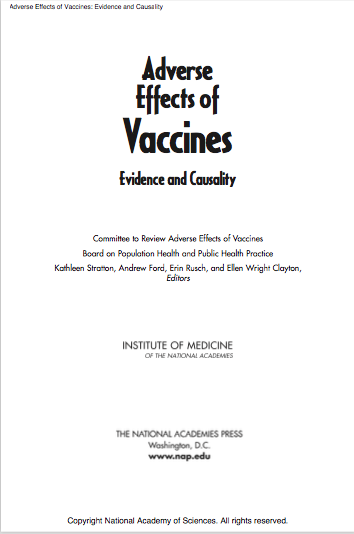 Lack of Vaccine Safety Science
Institute of Medicine Reports on Vaccine Safety
2011 IOM Report
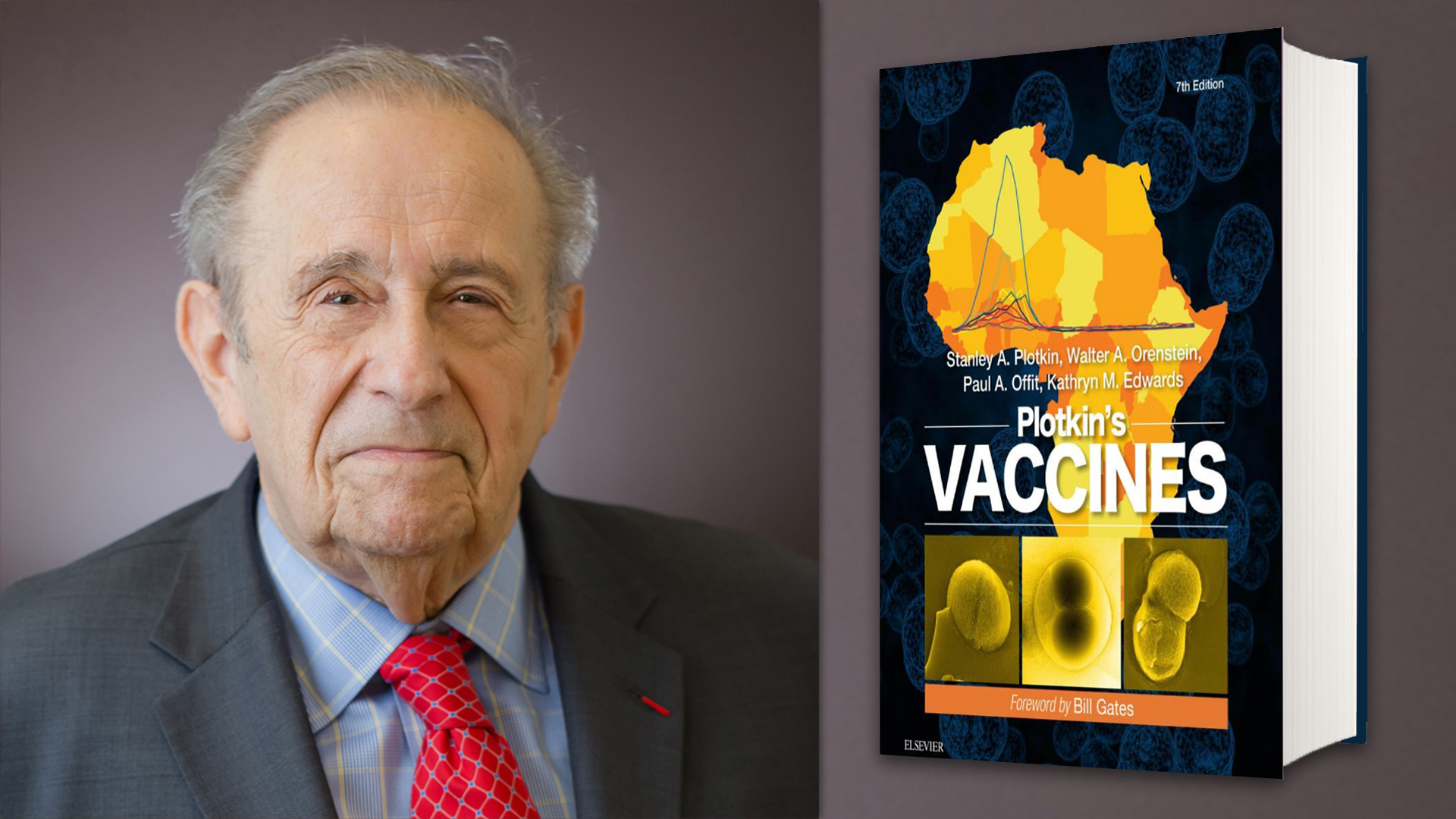 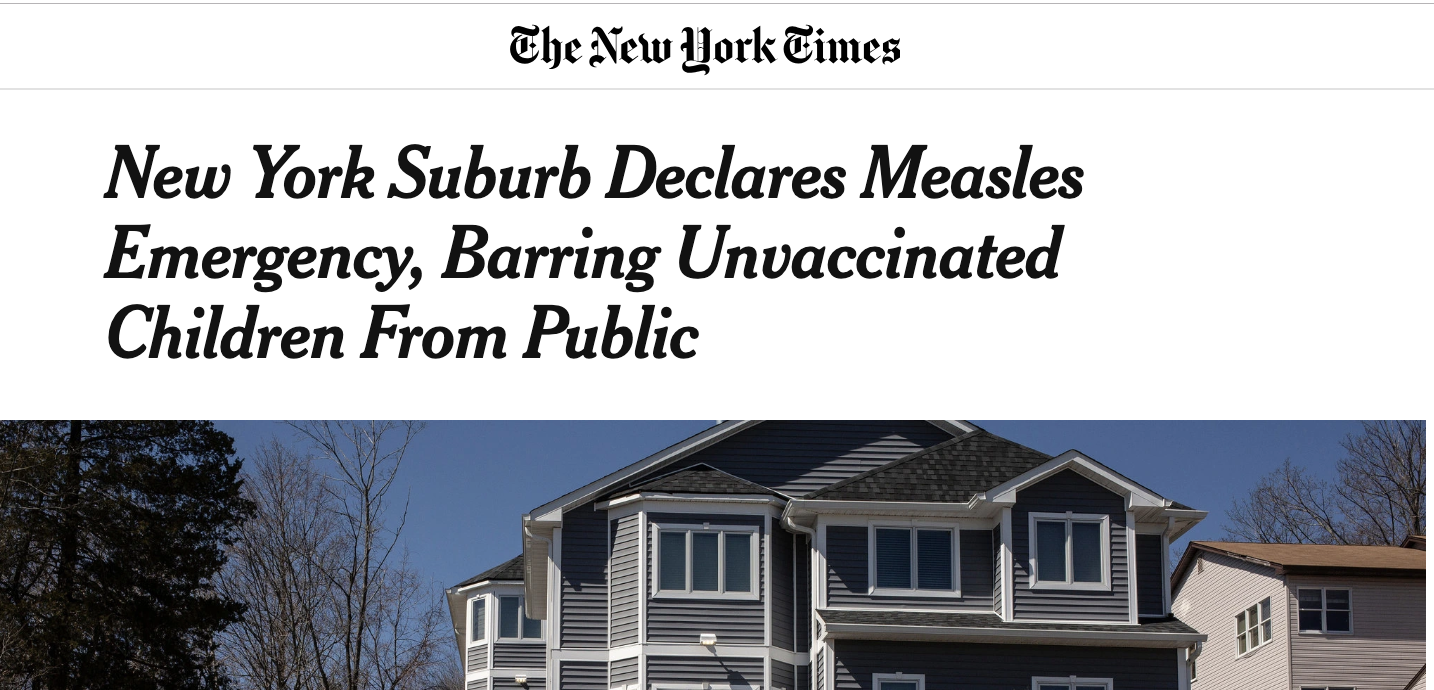 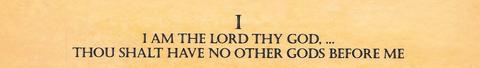 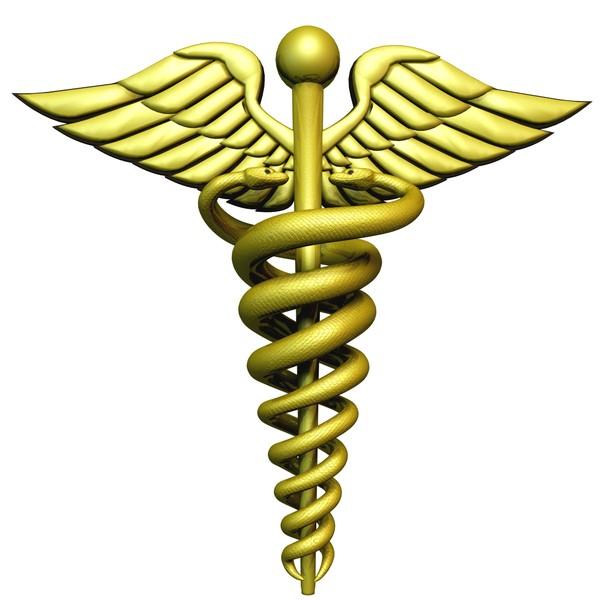 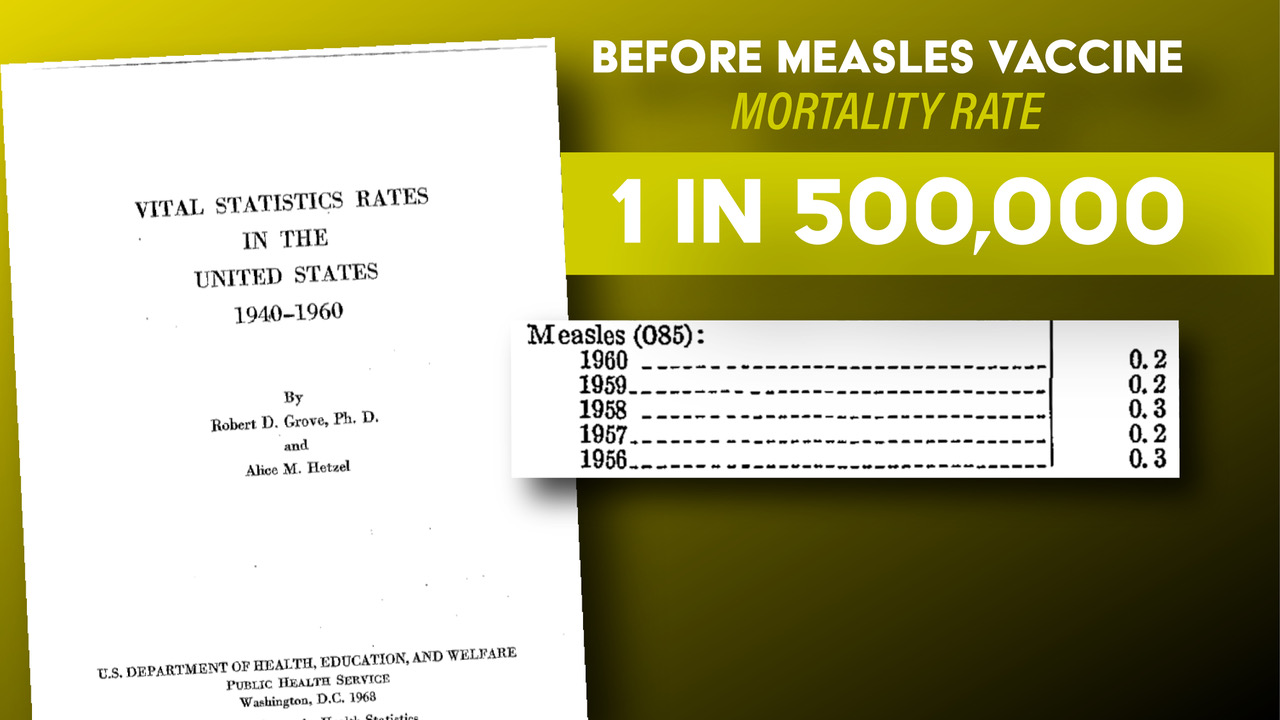 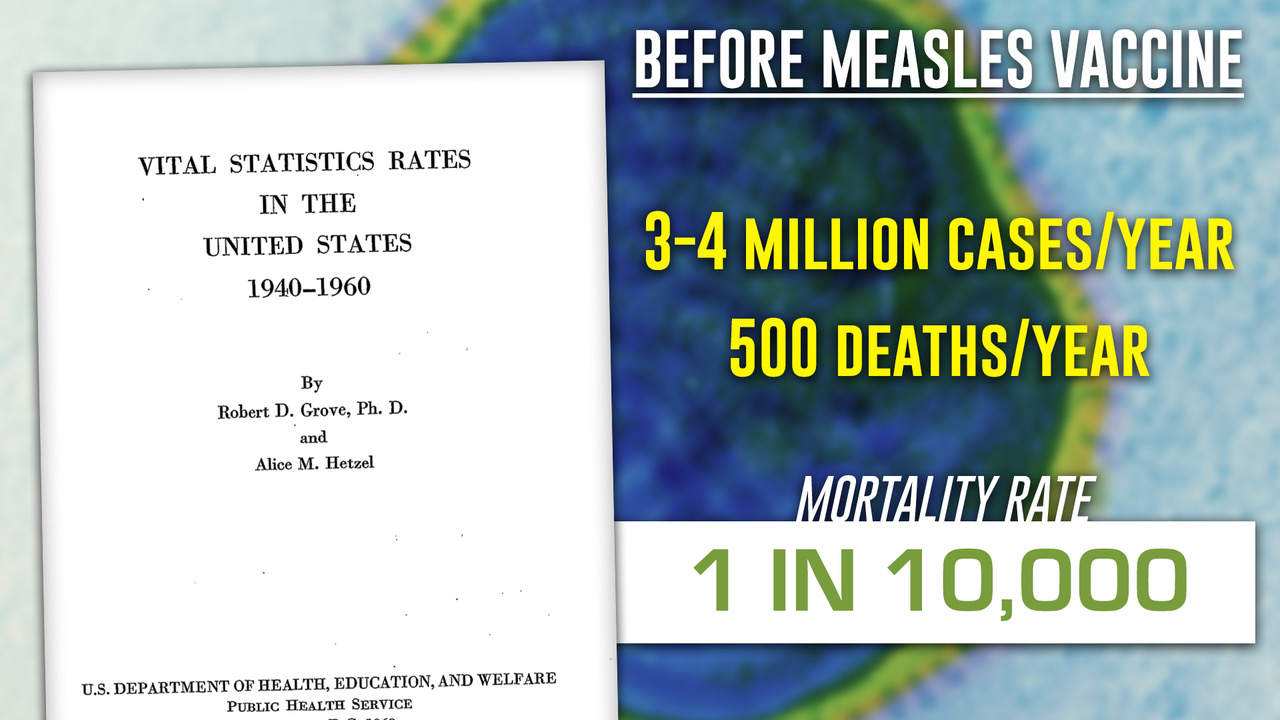 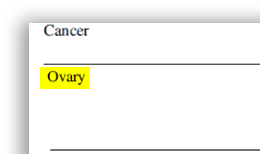 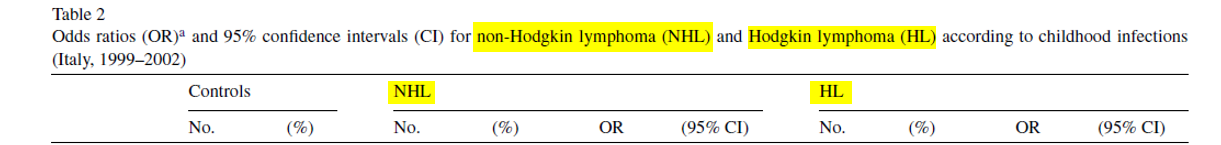 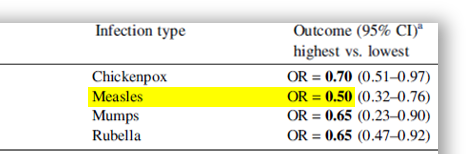 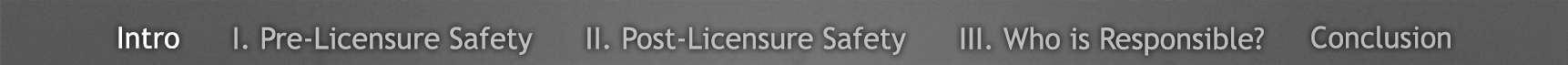 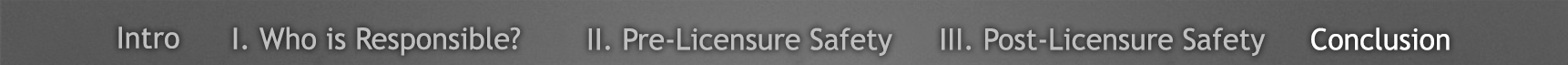 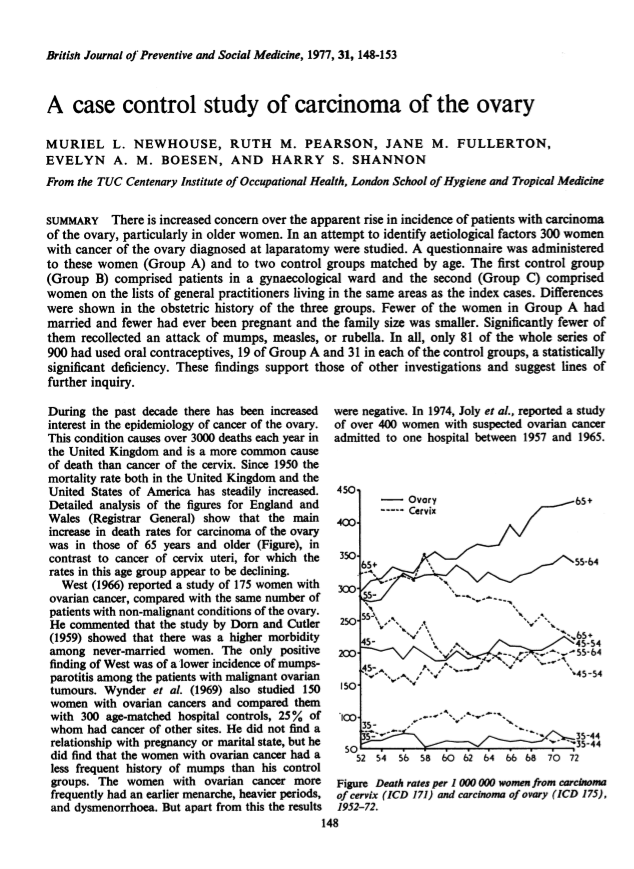 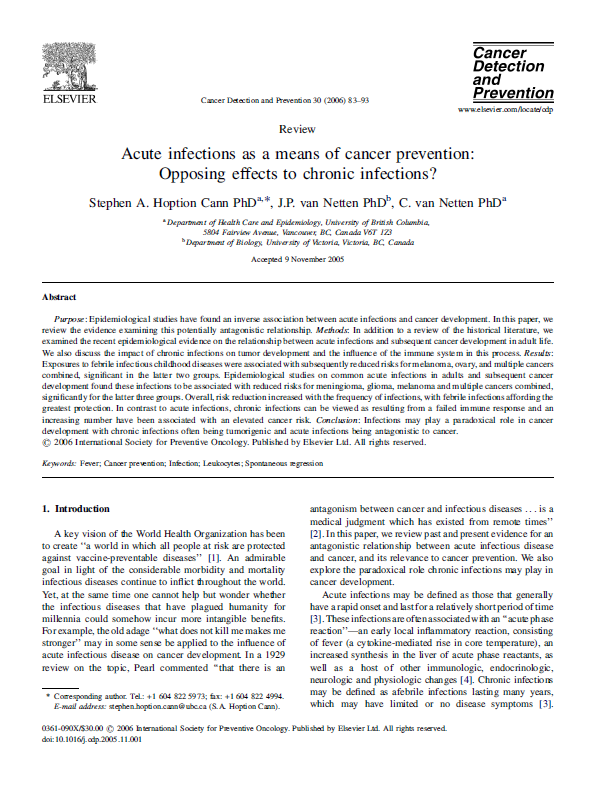 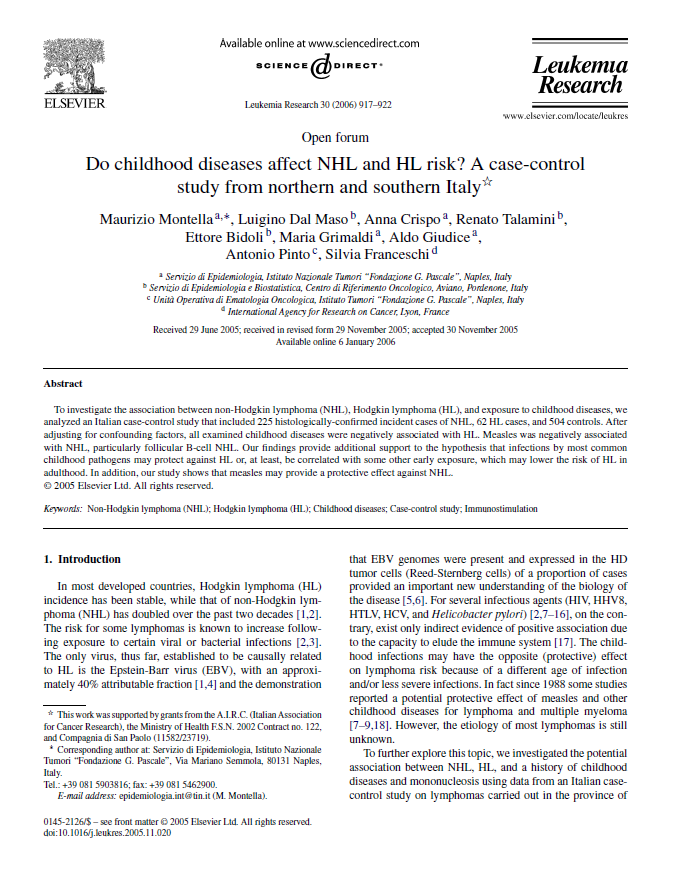 56
Measles Reduces Risk of Cancer
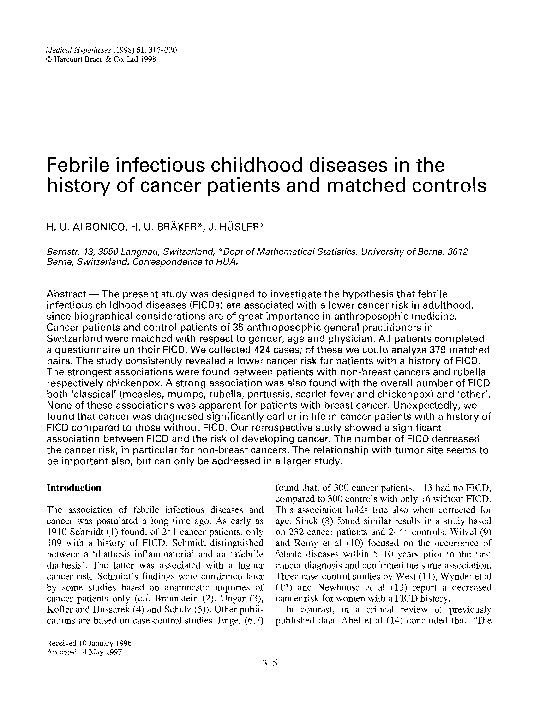 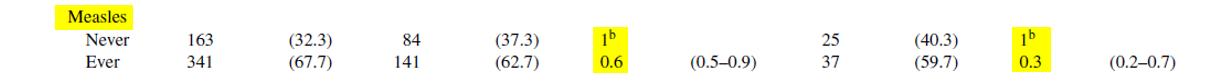 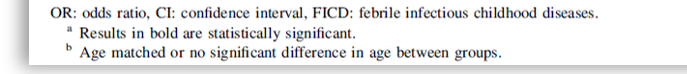 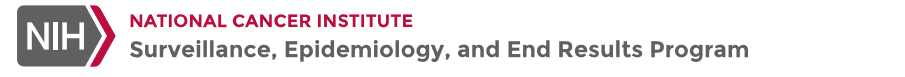 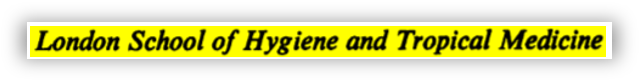 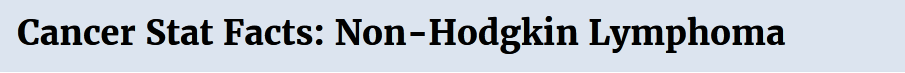 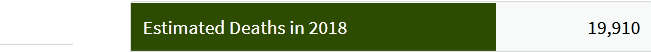 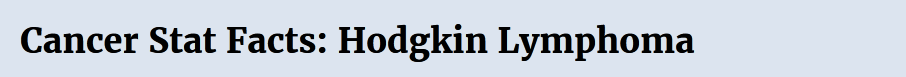 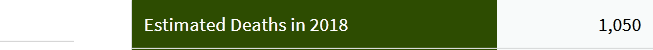 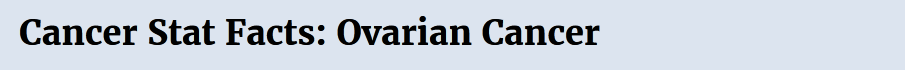 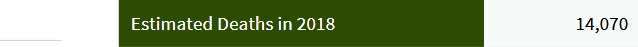 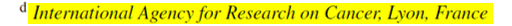 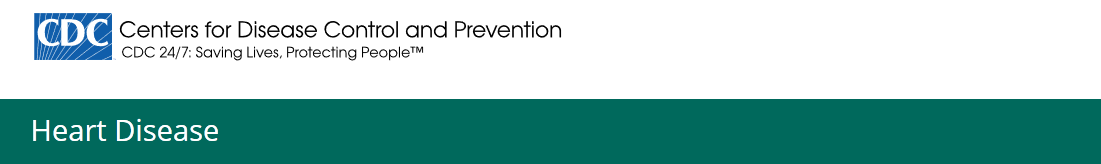 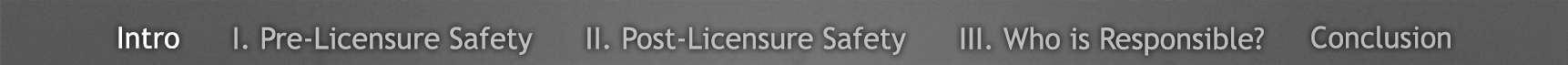 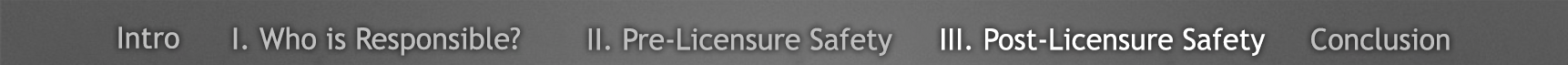 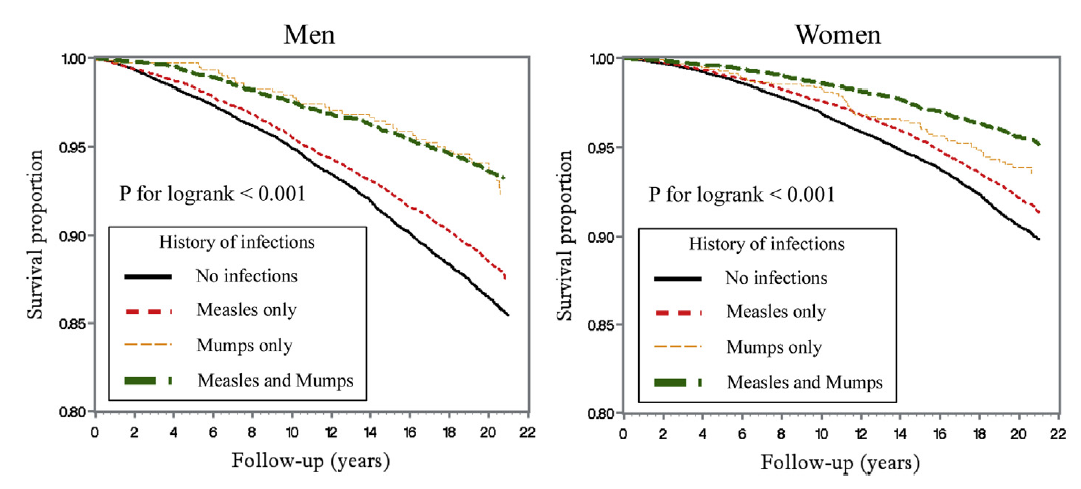 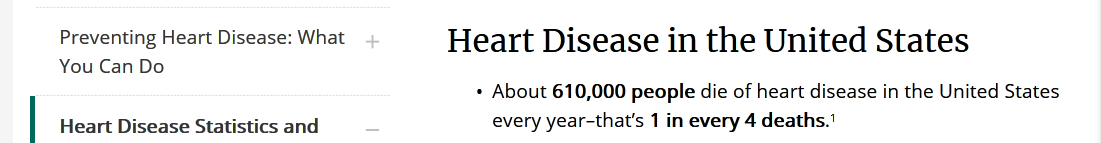 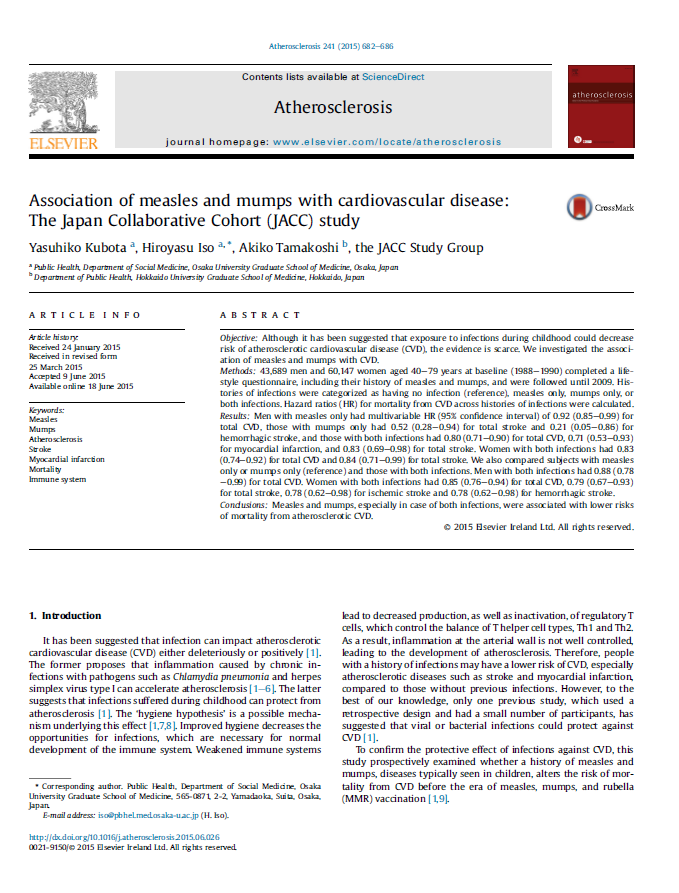 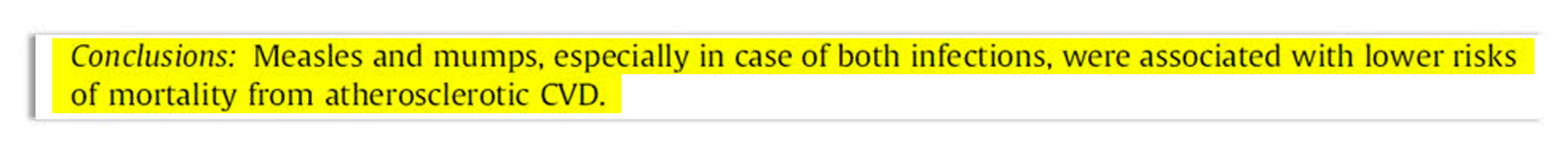 Vaccinated vs. Unvaccinated Study (Homeschoolers, 2017)
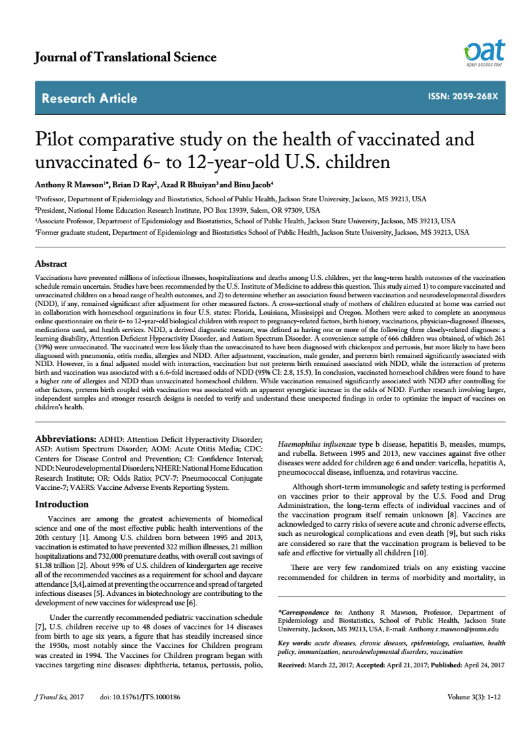 Odds ratio of chronic diseases for vaccinated children vs. unvaccinated children
Rhinitis
30
Learning
Disability
5.2
Neurodev.
Disorder
3.7
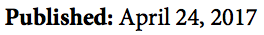 ADHD
4.2
Autism
4.2
Allergy
3.9
Eczema
2.9
600 kids
For A Copy of This PowerPoint
   and supporting documents
TEXT: 33 222
MESSAGE: ICAN
WATCH
The HighWire w/Del Bigtree
Thursdays 11am PST
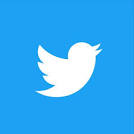 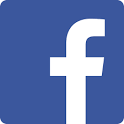 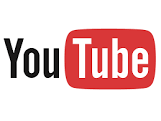